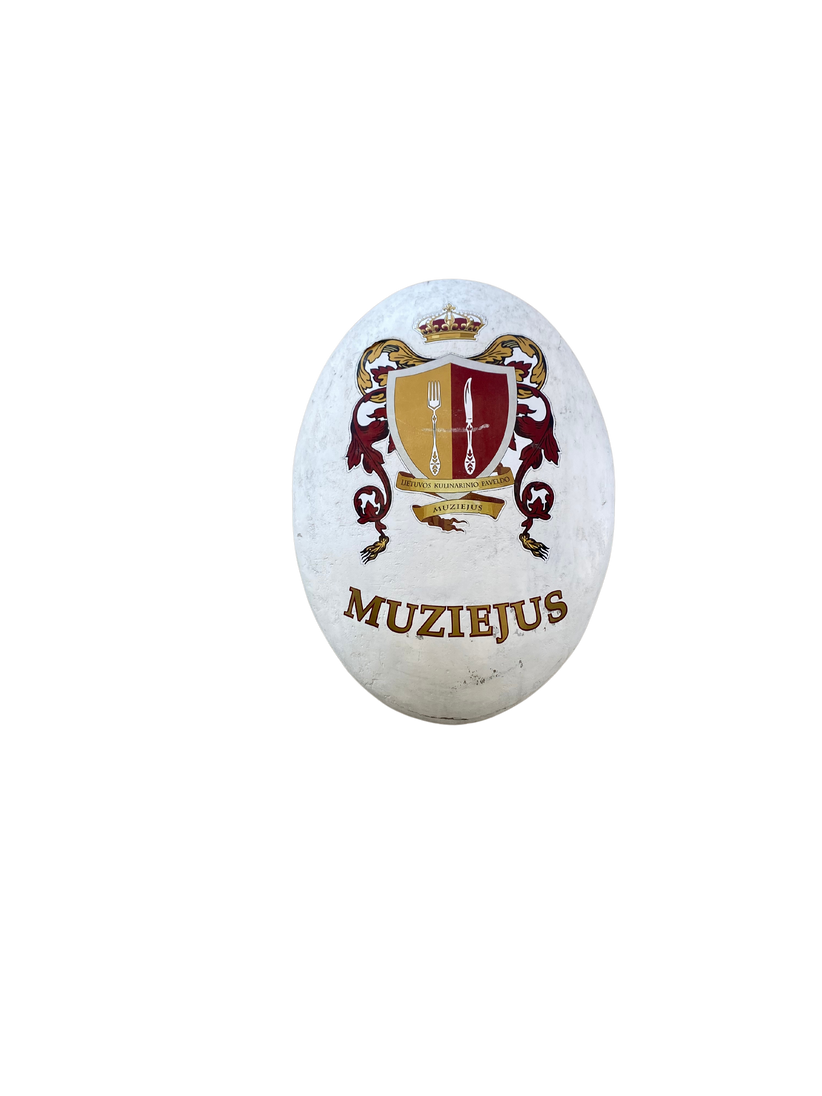 APSILANKYMAS
LIETUVOS KULINARINIO PAVELDO MUZIEJUJE
Vilniaus Abraomo Kulviečio klasikinės gimnazijos dvyliktokai
2022
Dvyliktokus nuo pat pradžių šiltai priėmė muziejaus įkūrėjas, kolekcionierius Vaclovas Kontrauskas.

Nors muziejus atidarytas 2015 metais per muziejų dieną, viskas prasidėjo kur kas anksčiau - 1989 metais.
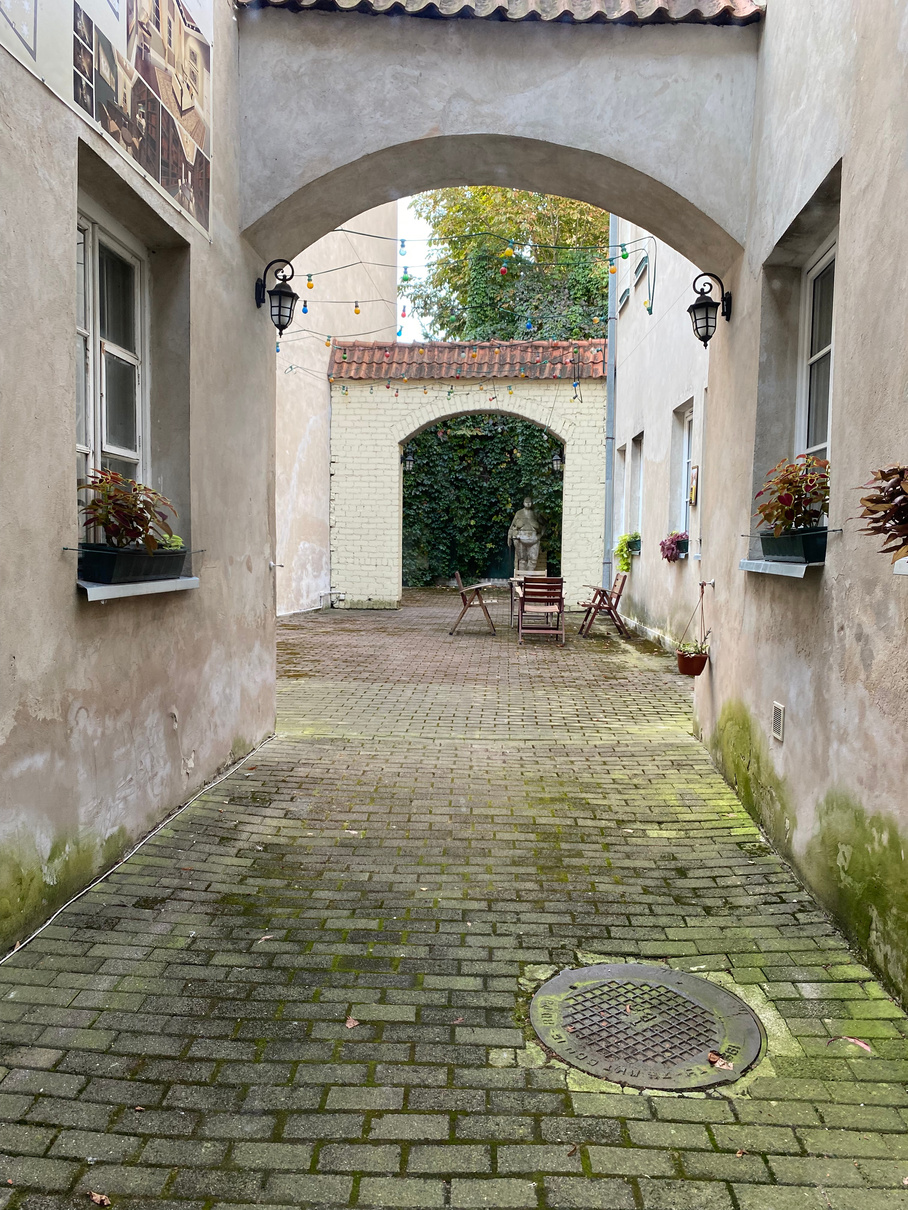 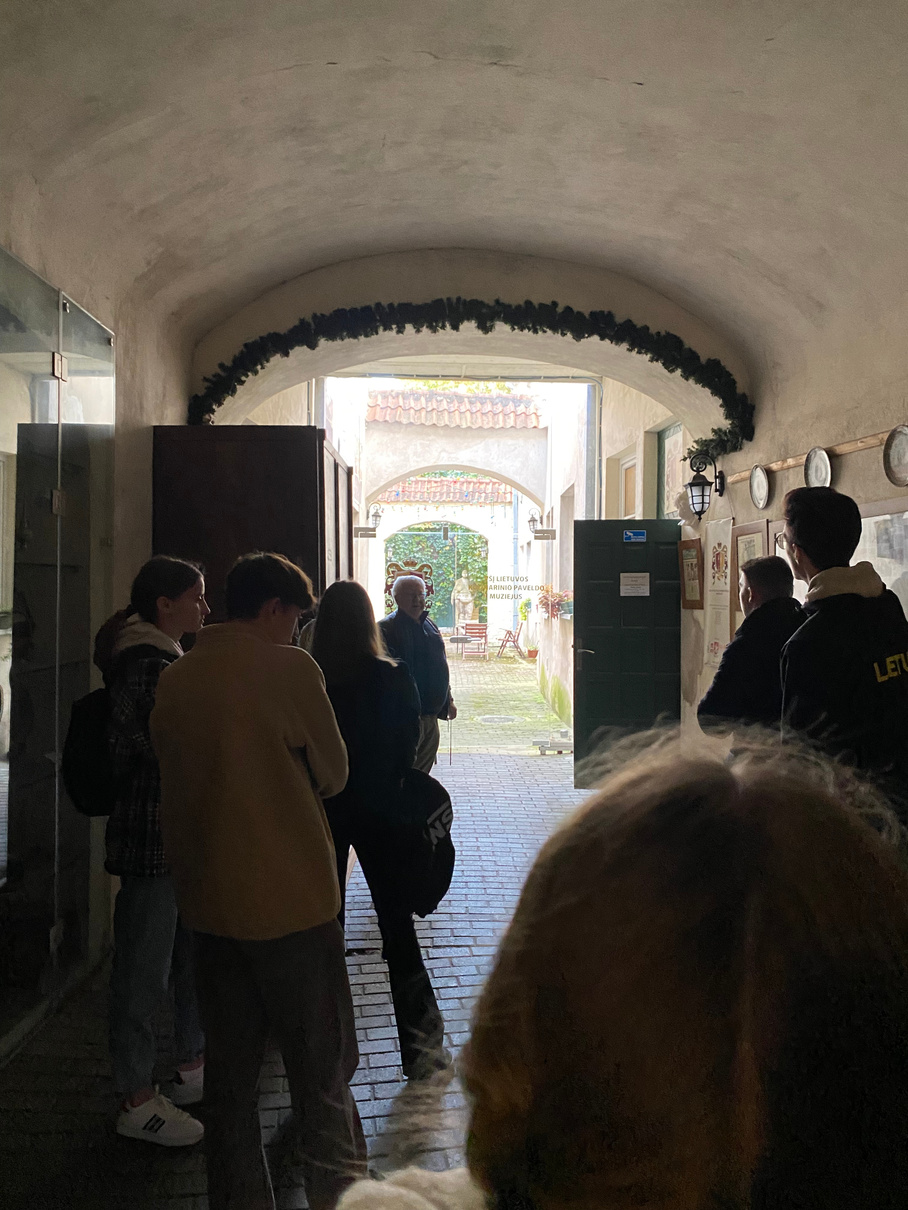 Tolumoje: Mykolo Saukos skulptūra Boba, puošianti vidinį muziejaus kiemelį.
Asmeninio archyvo nuotraukos
Dvyliktokus visų pirma pasitiko erdvė, nukrauta spintomis, pilnomis pipirinių ir įvairiausių kitų indų. Jie taip pat turėjo progą susipažinti su kulinarinėmis knygomis iš Ukrainos.
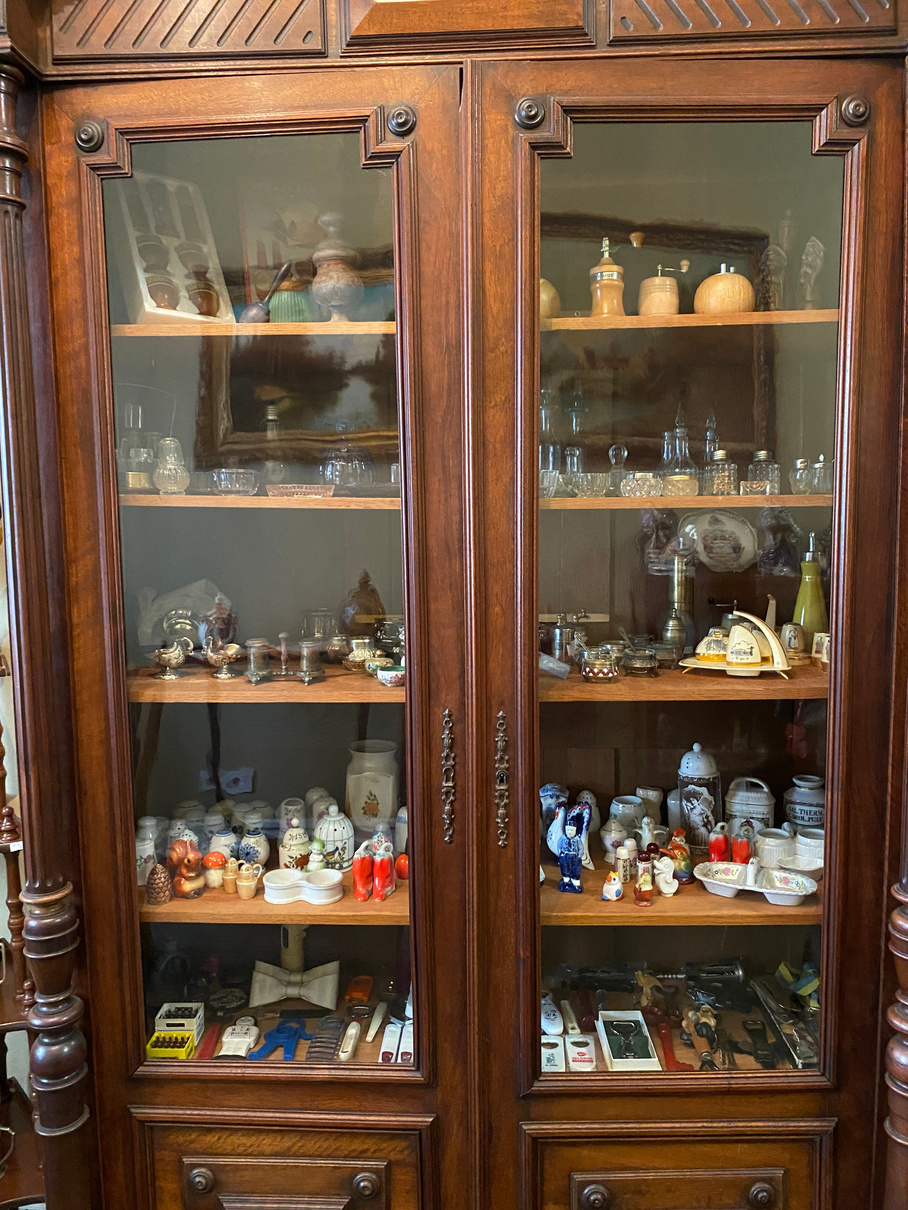 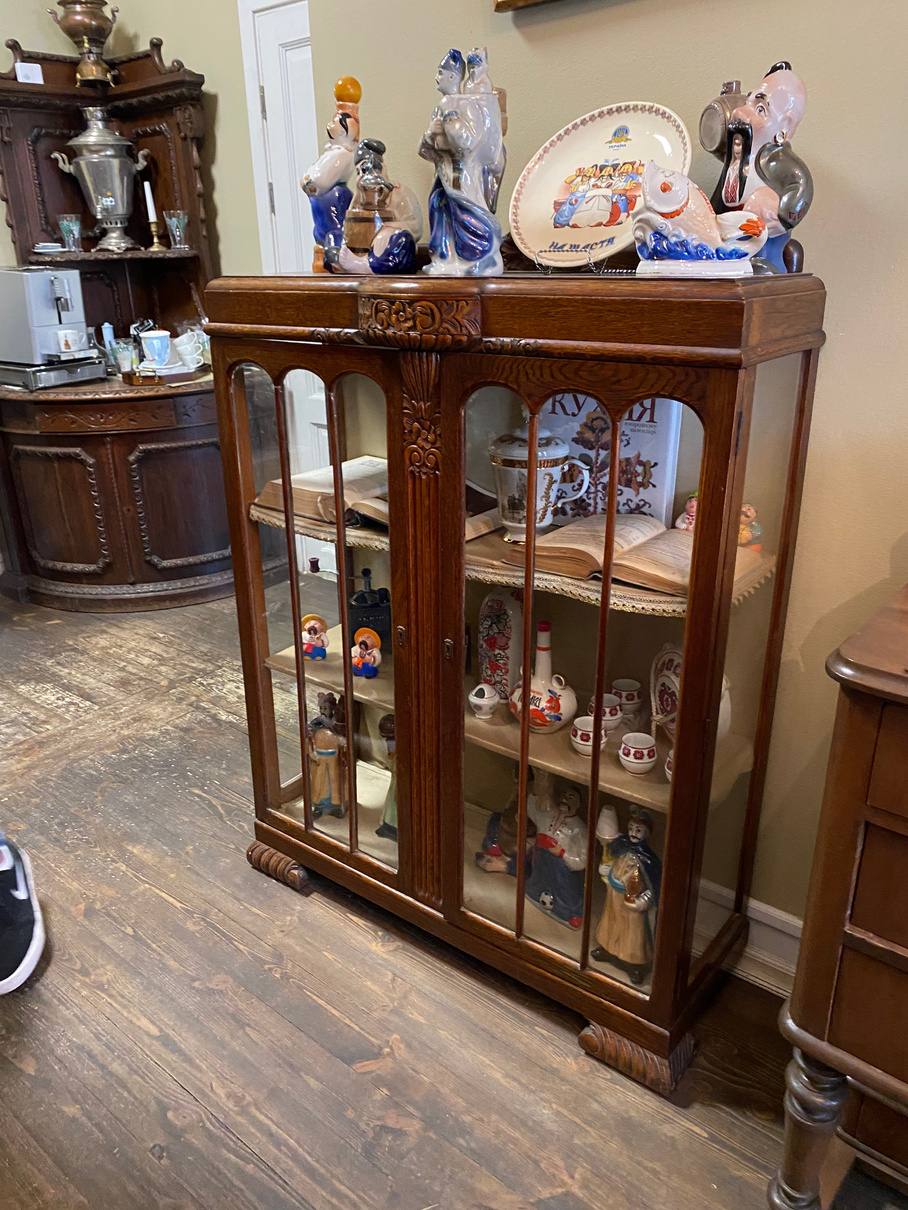 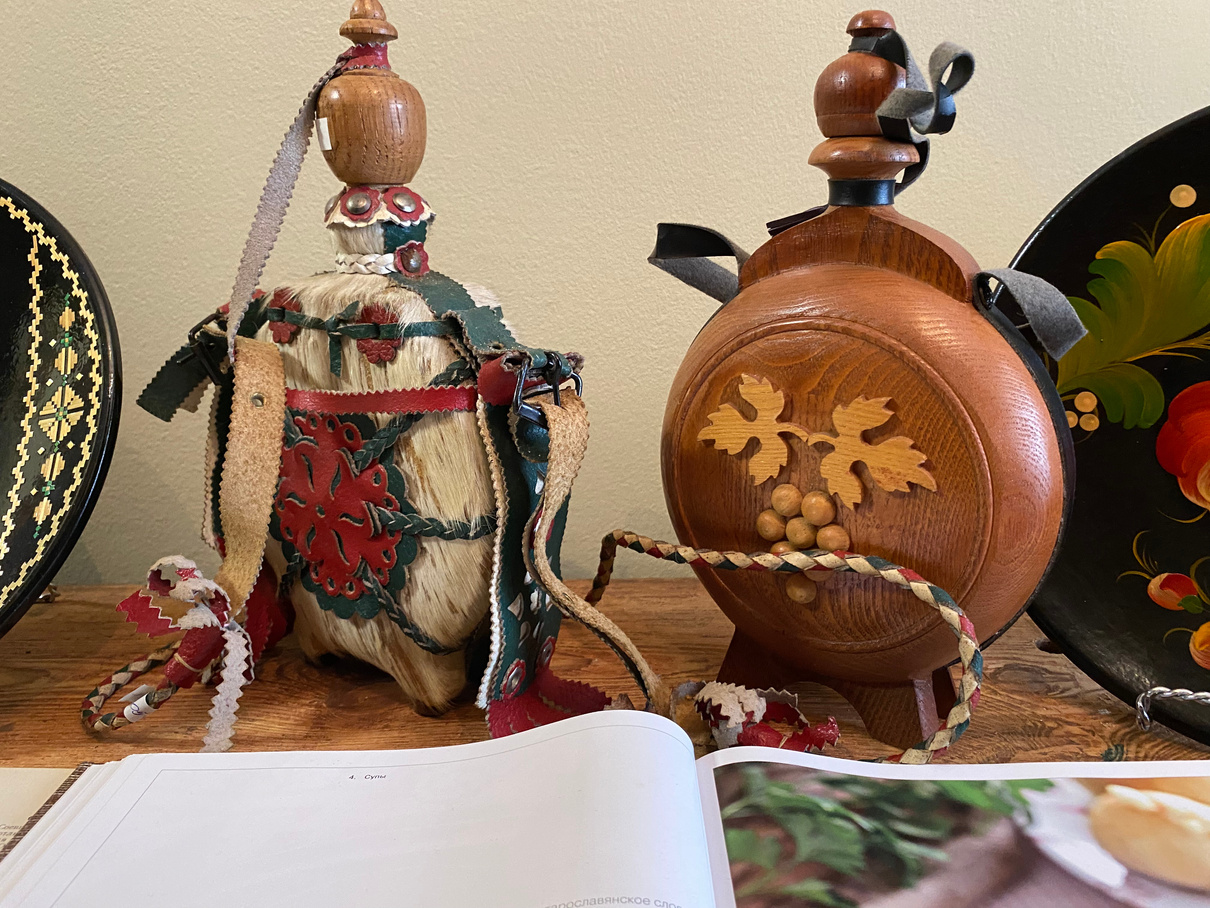 Asmeninio archyvo nuotraukos
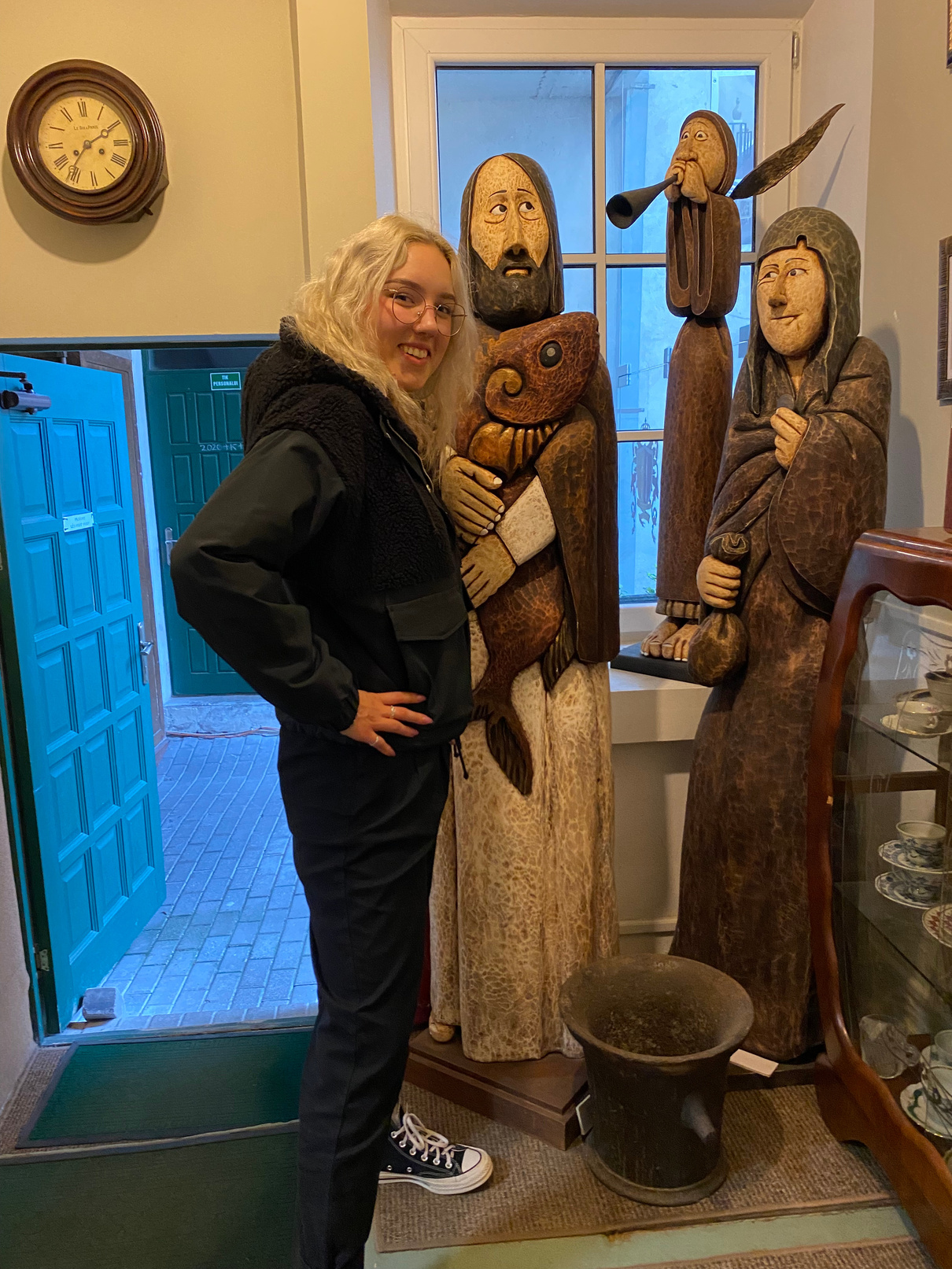 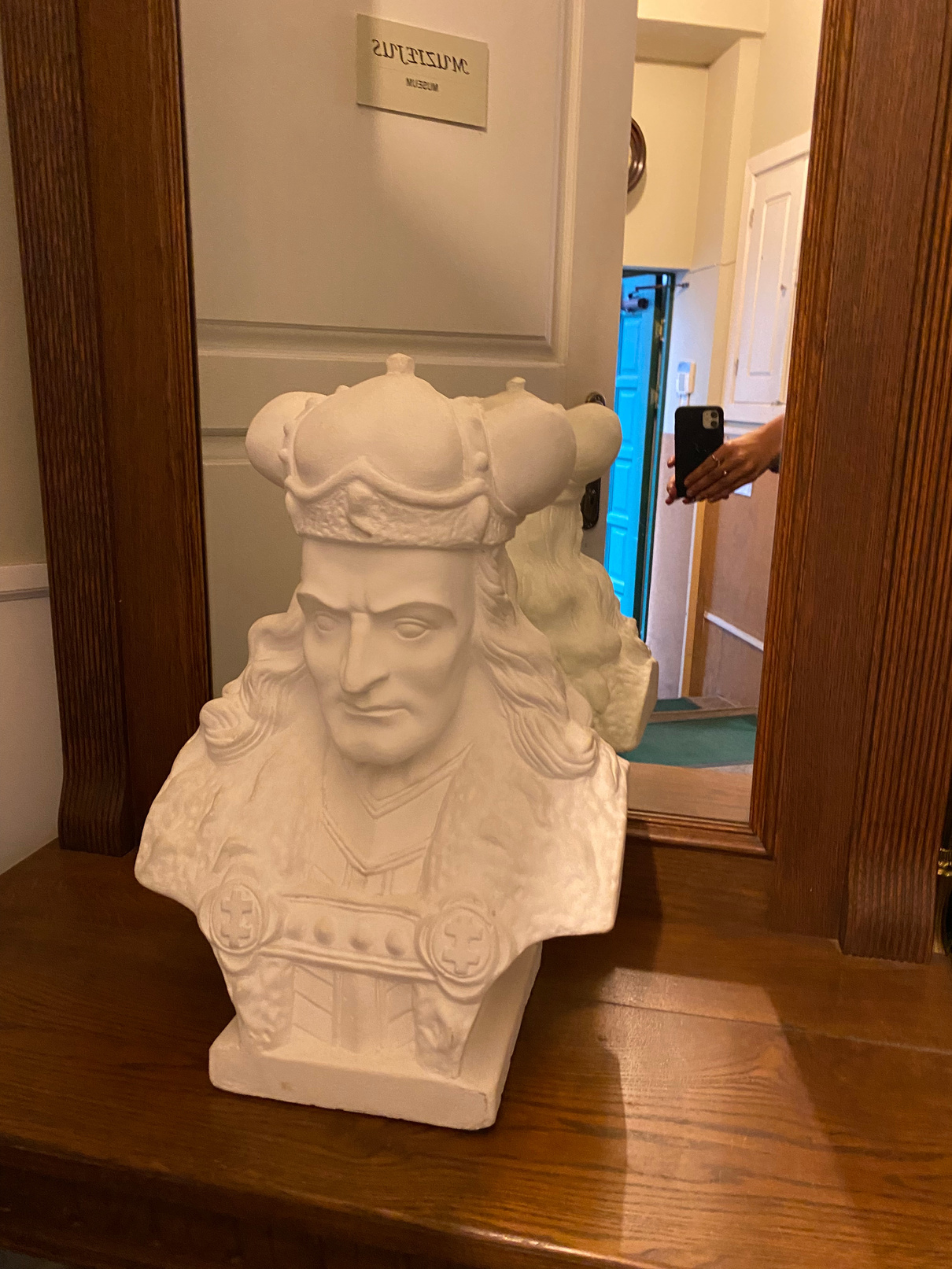 Mokinius ypač džiugino muziejuje esančios skulptūros.
Asmeninio archyvo nuotraukos
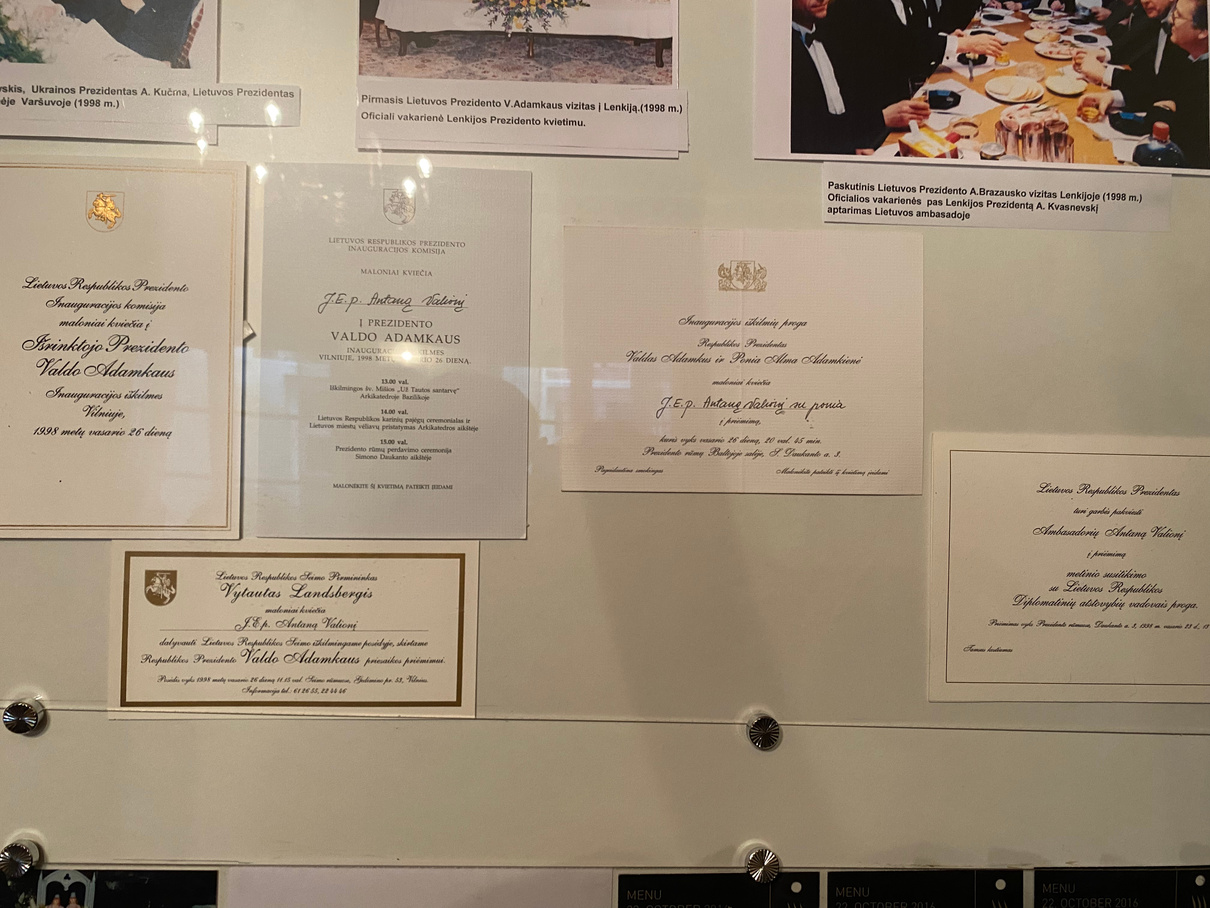 Pirmasis kambarys.
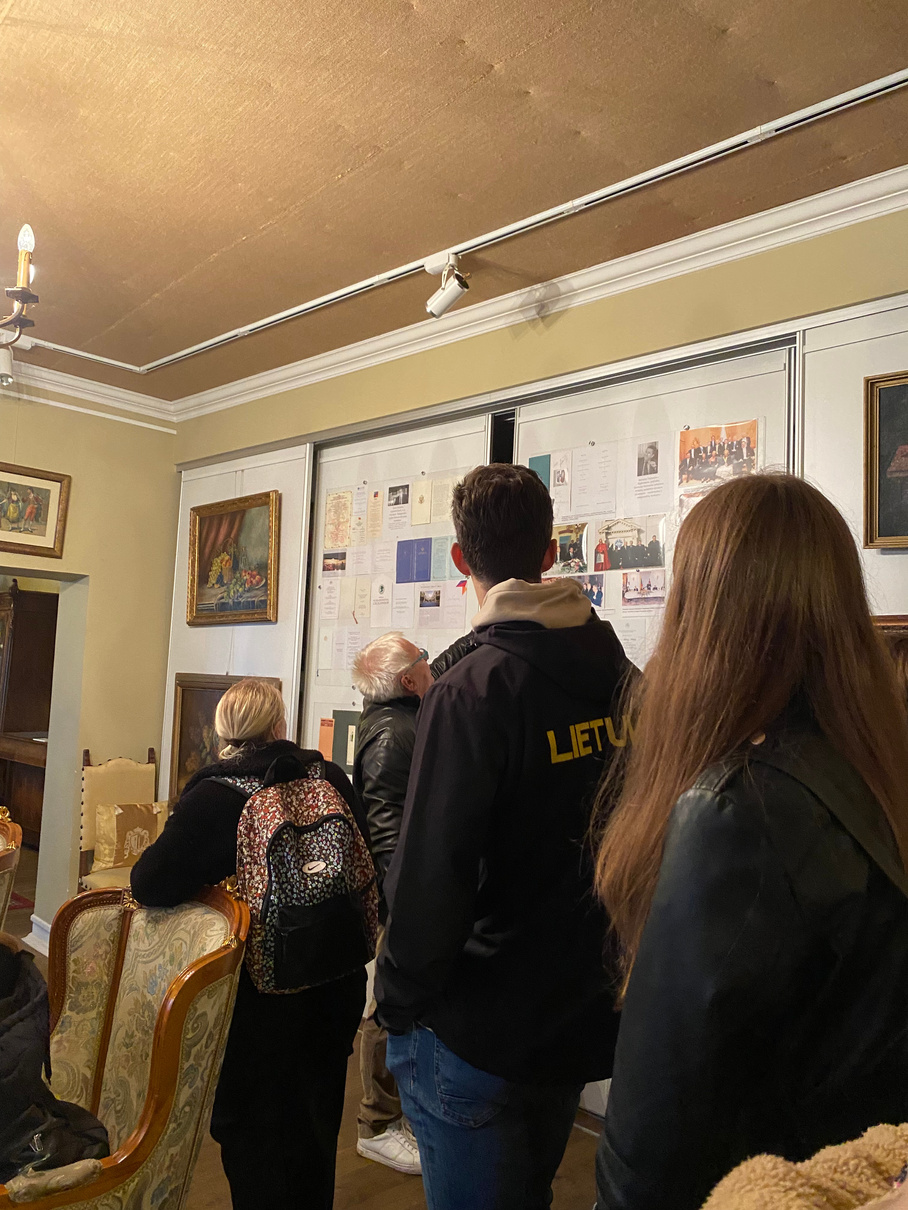 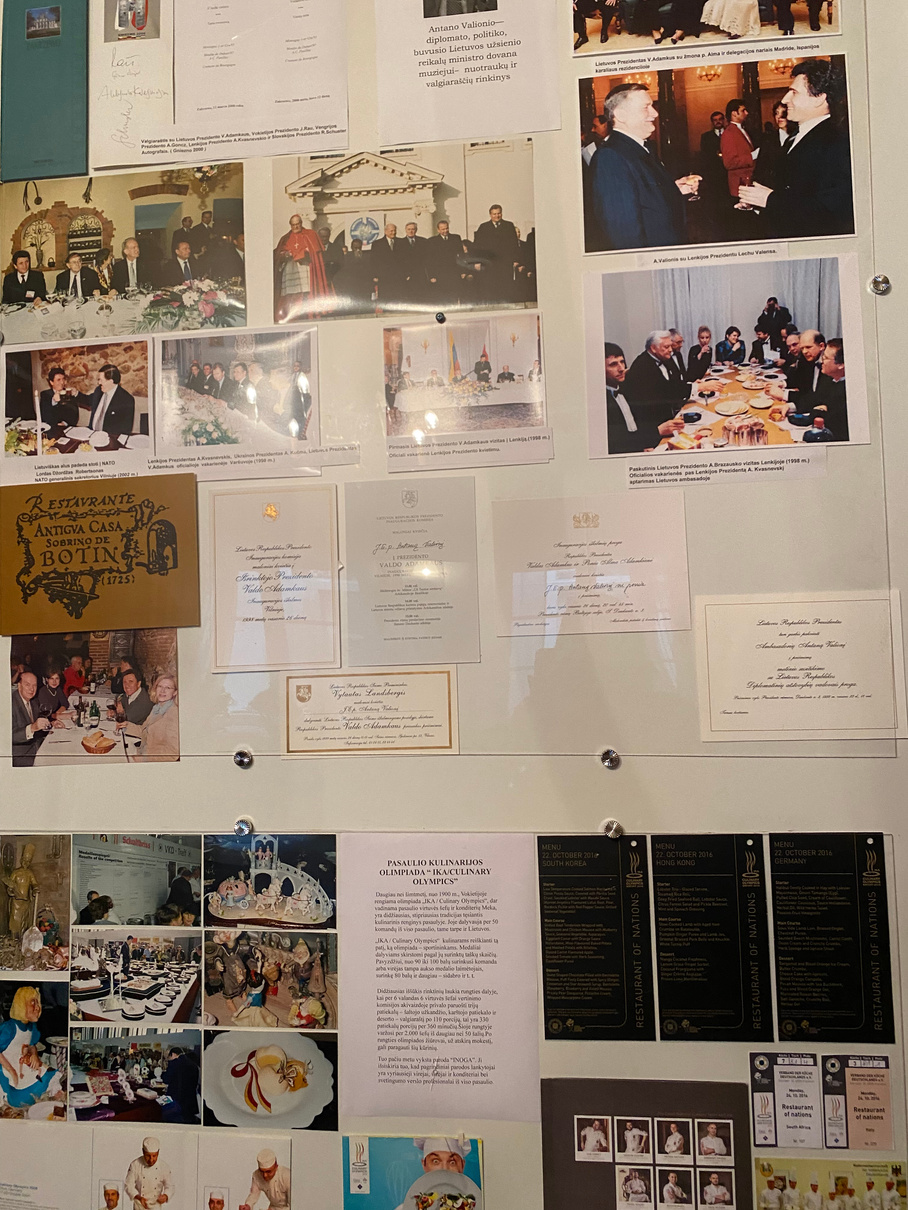 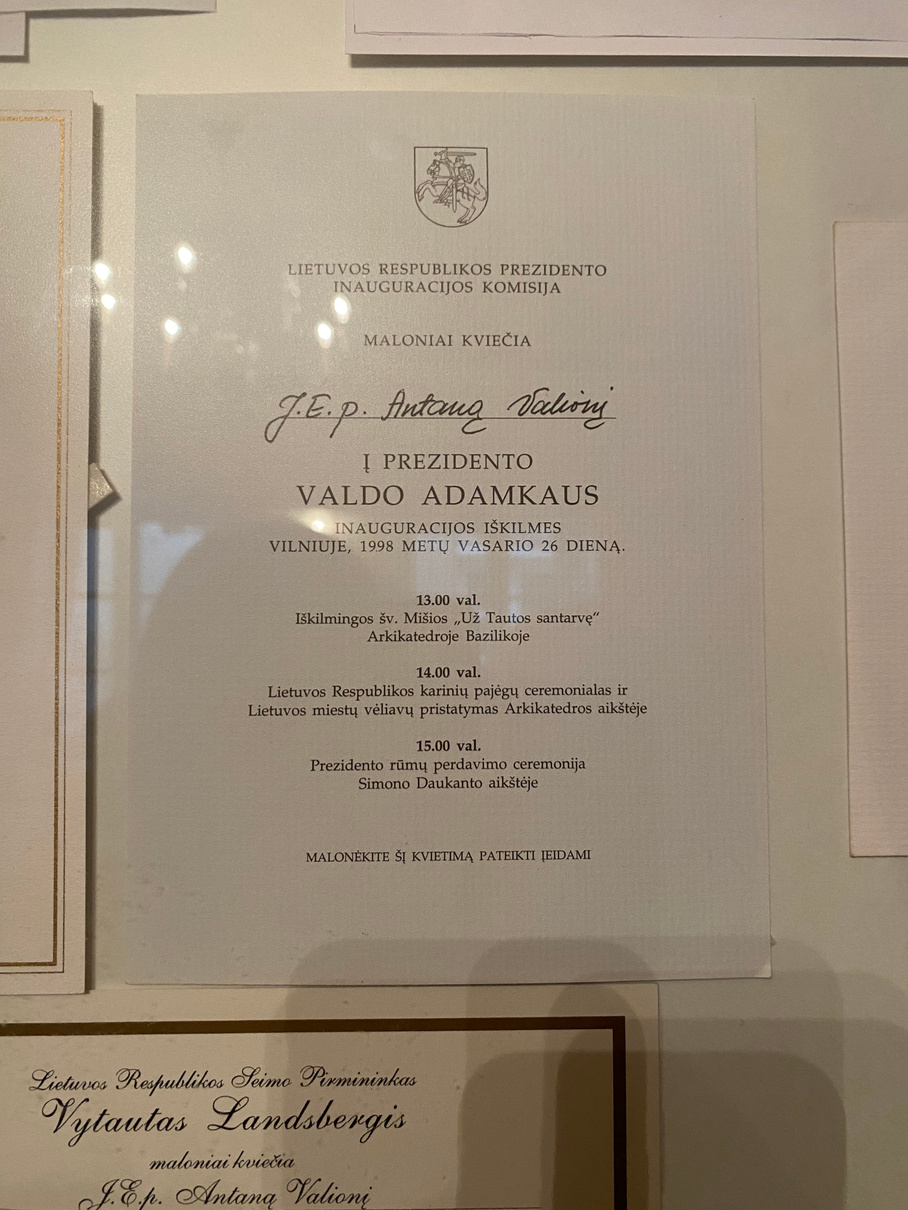 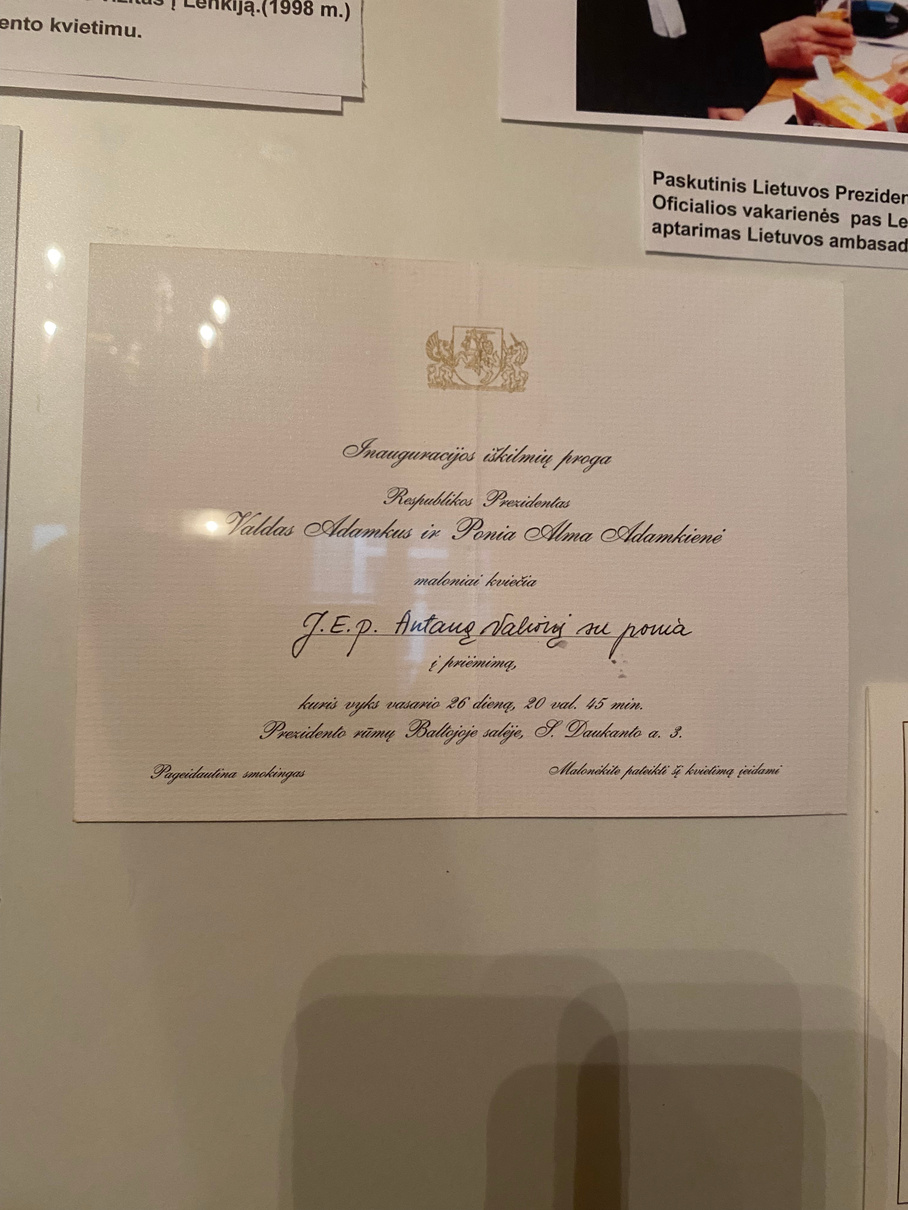 Asmeninio archyvo nuotraukos
Antrasis kambarys.
I dalis.
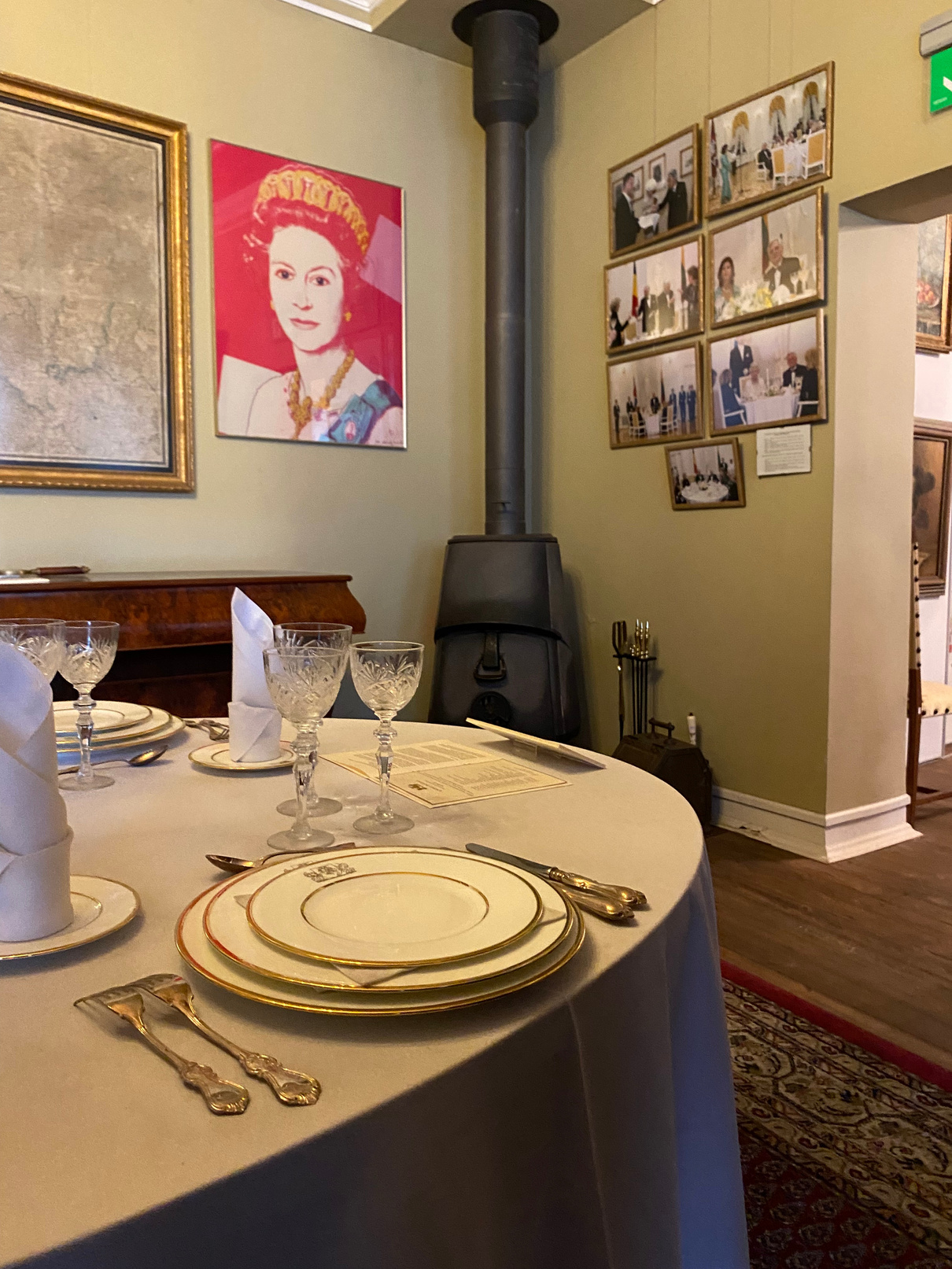 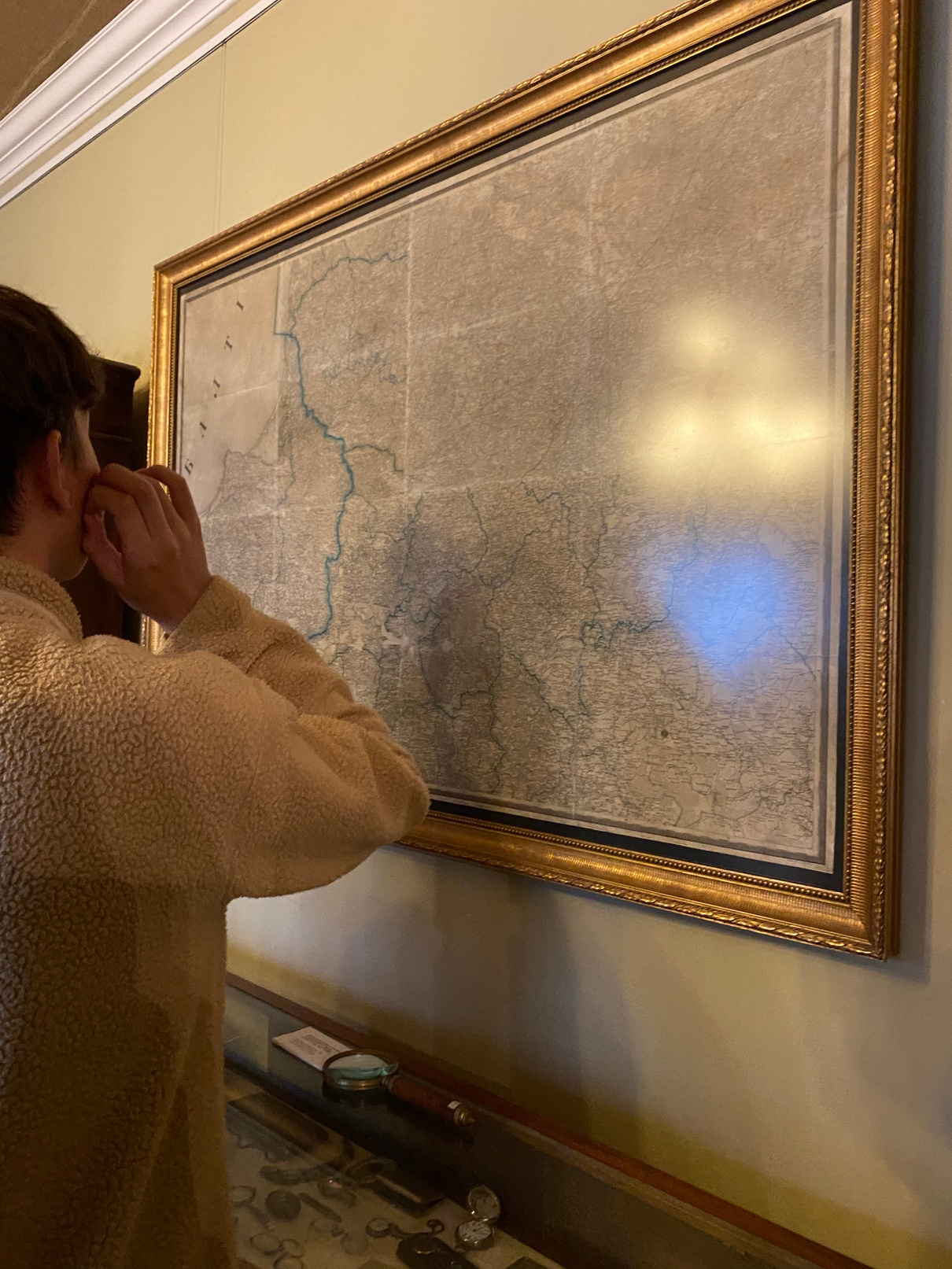 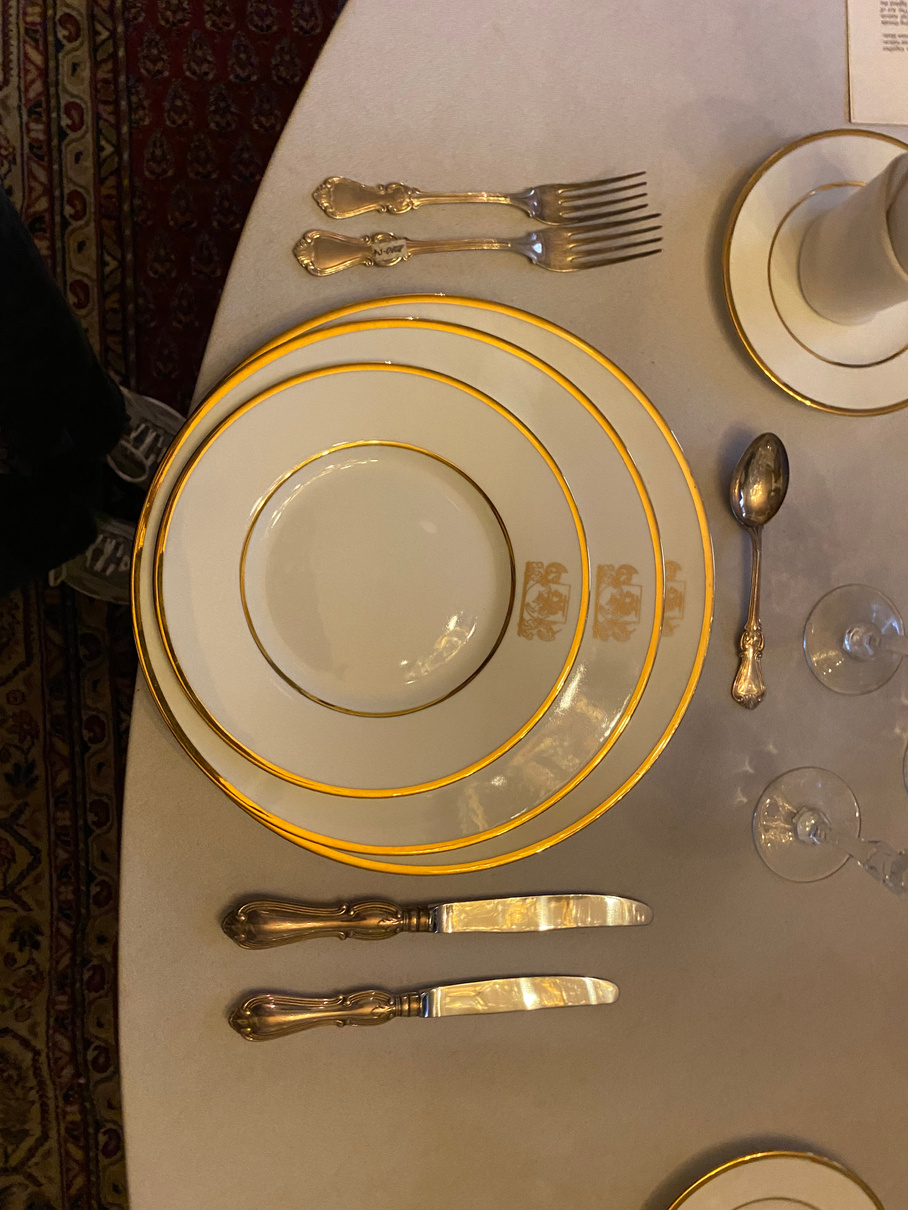 Žemėlapis, kuriame pažymėtos visos smuklės ir karčemos.
Asmeninio archyvo nuotraukos
Antrasis kambarys.
II dalis.
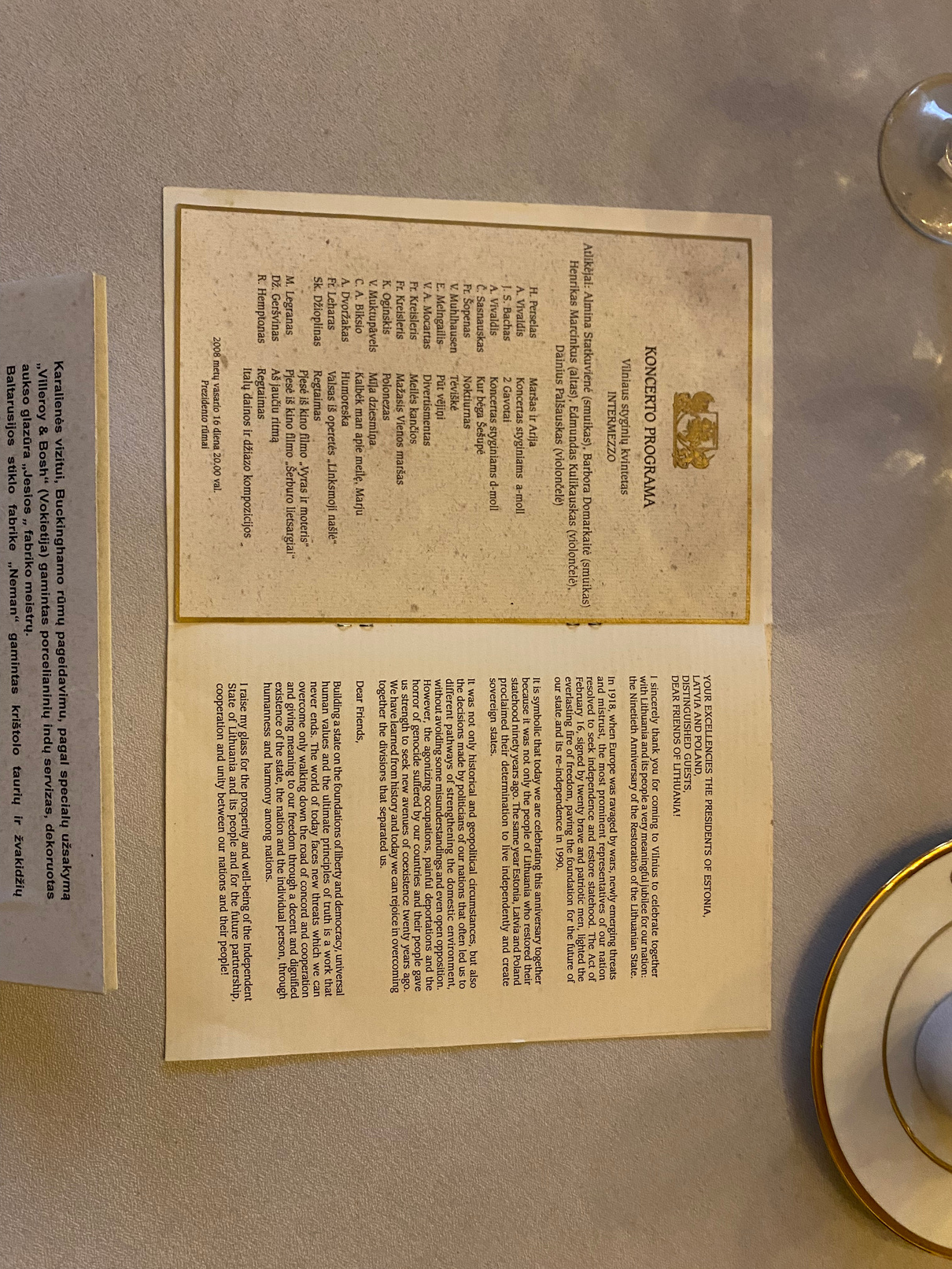 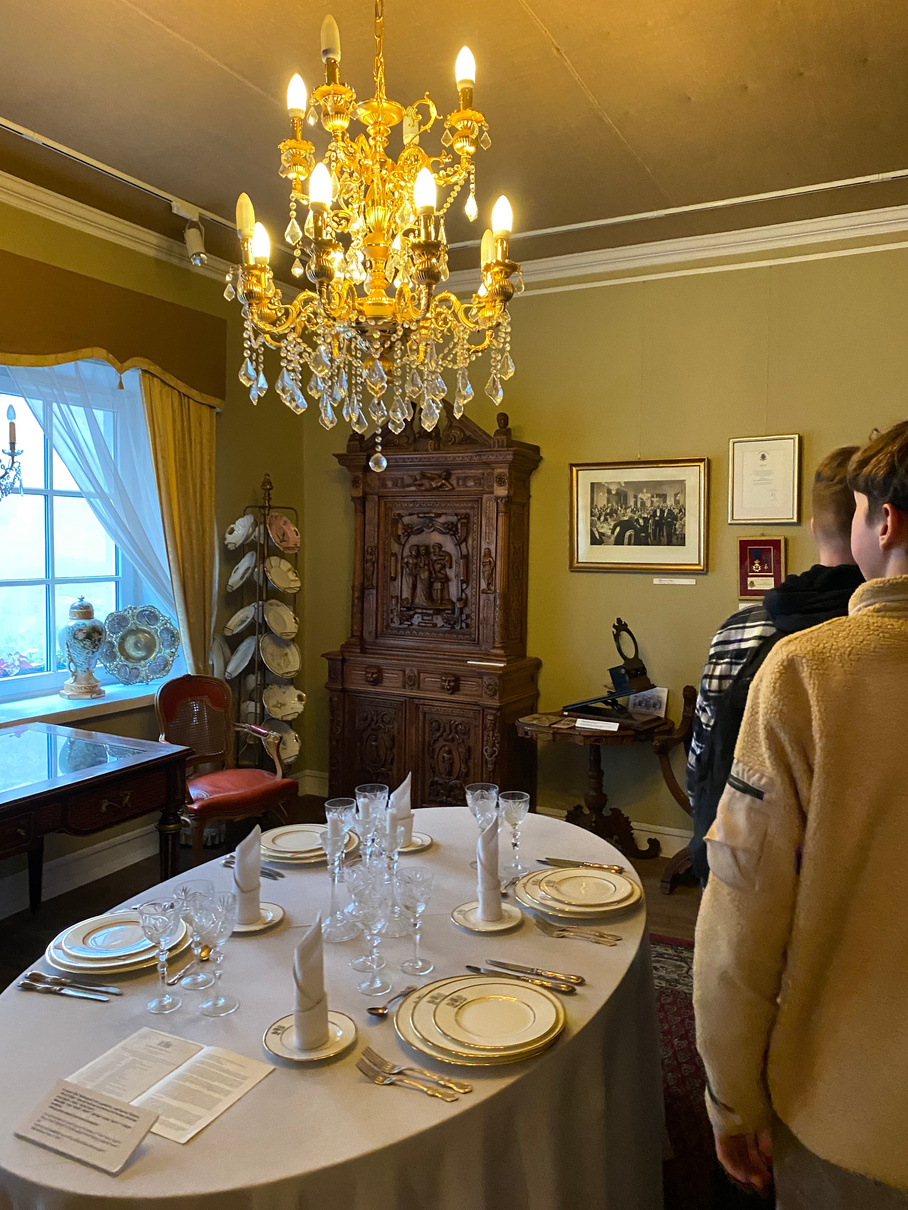 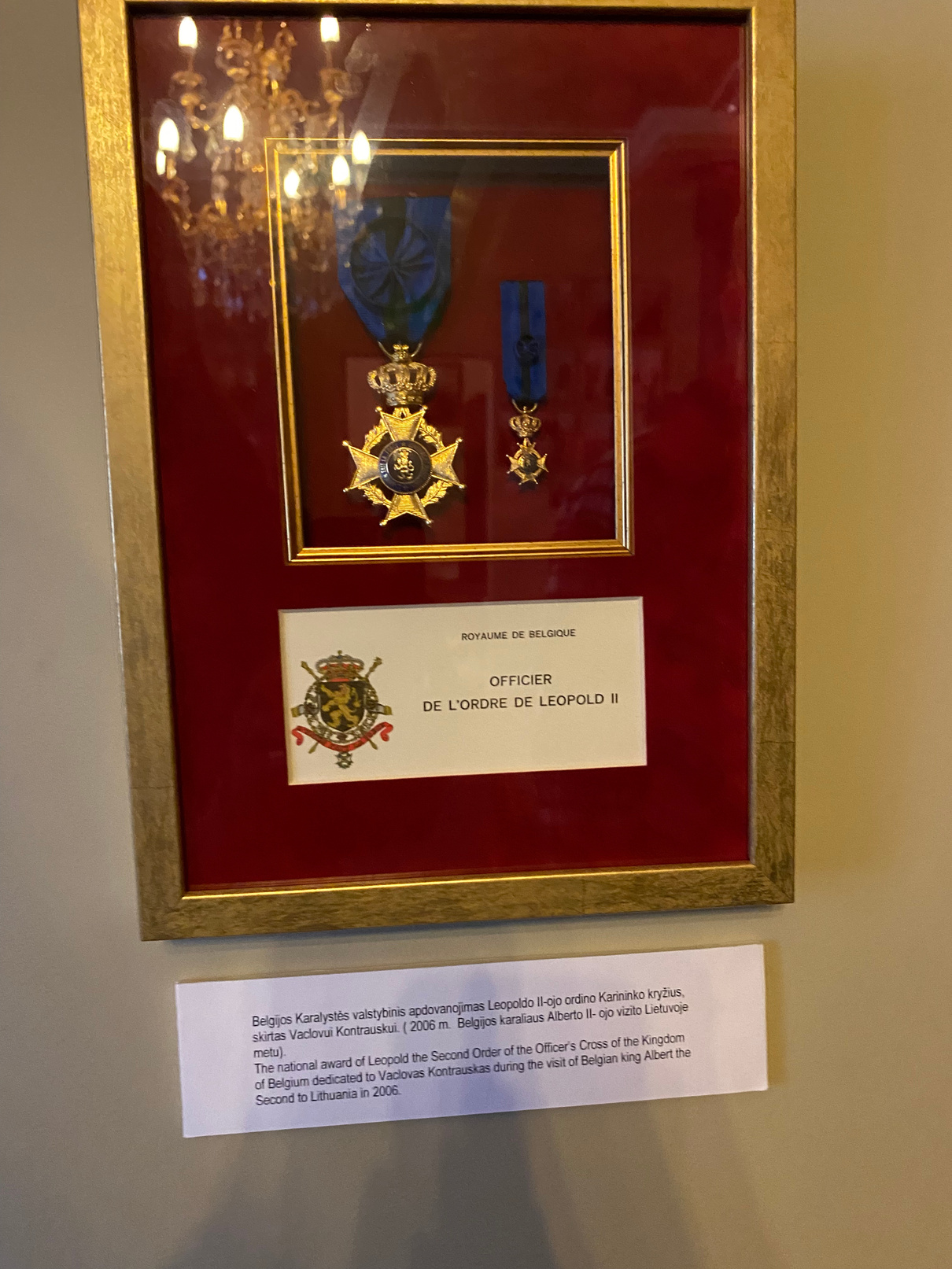 Šventinio koncerto Prezidentūroje programa.
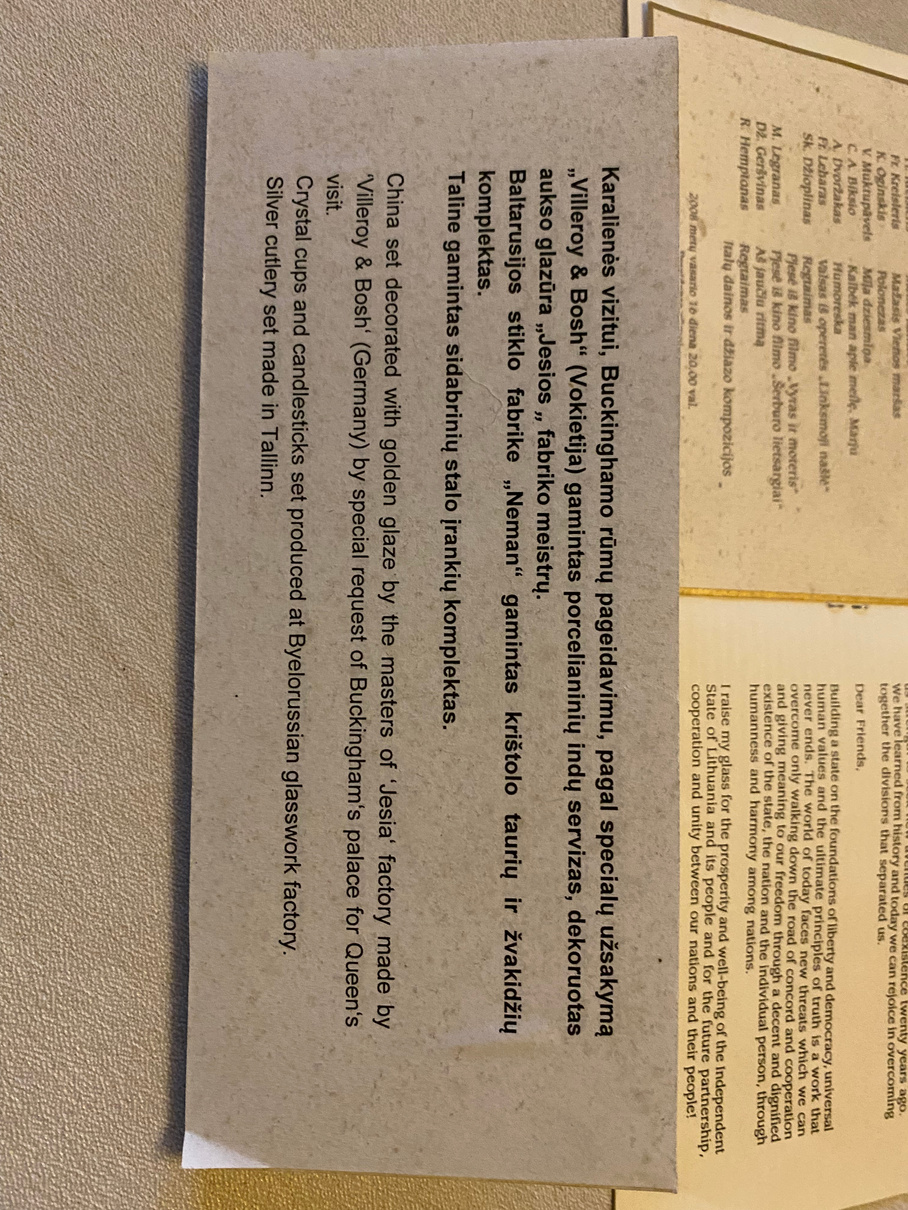 Daugiau detalių apie indus, ruoštus karalienės Elžbietos II vizitui Lietuvoje.
V. Kontrauskui skirtas Belgijos Karalystės valstybinis apdovanojimas -  Leopoldo II-ojo ordino Karininko kryžius.
Asmeninio archyvo nuotraukos
Trečiasis kambarys.
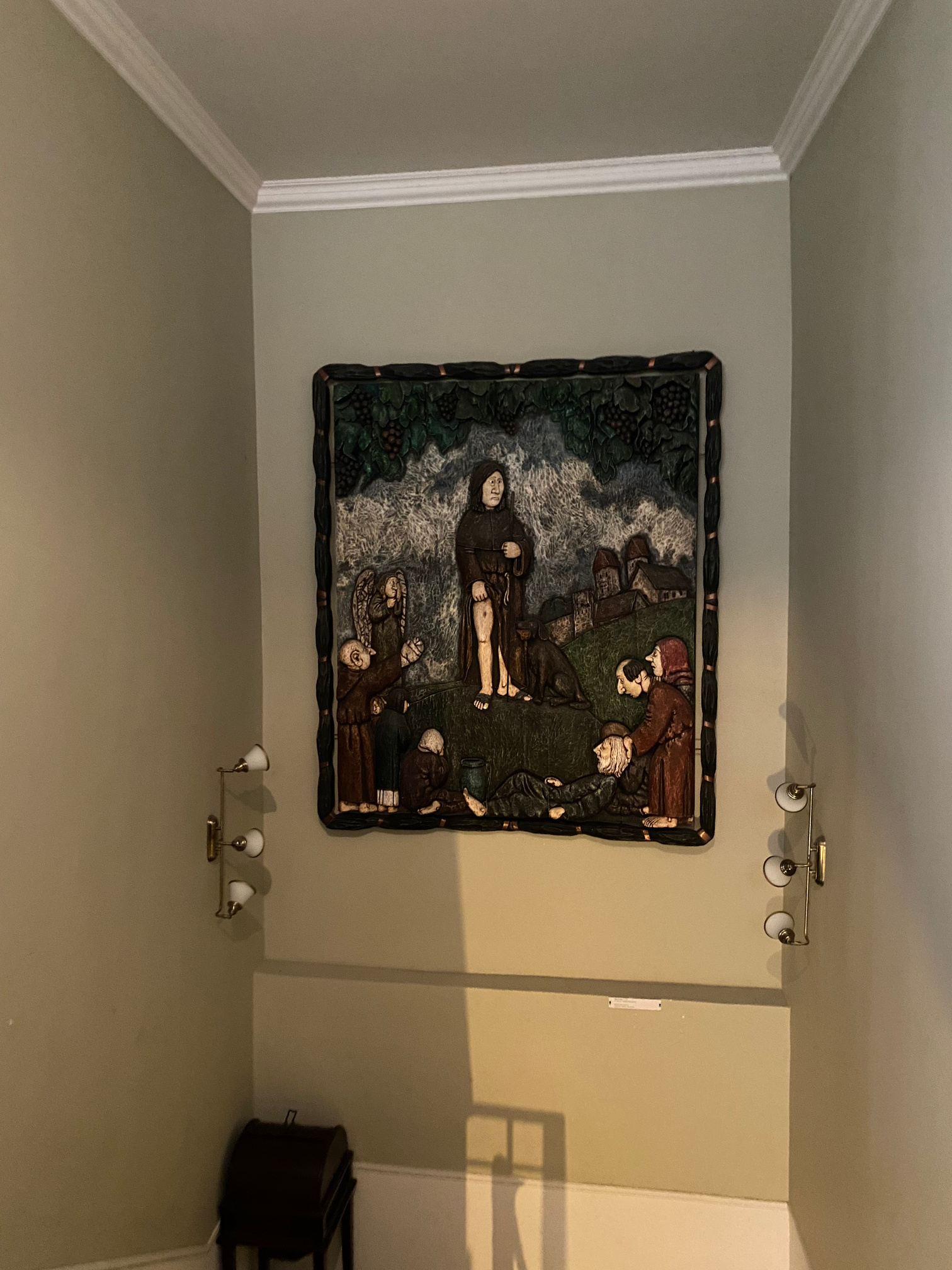 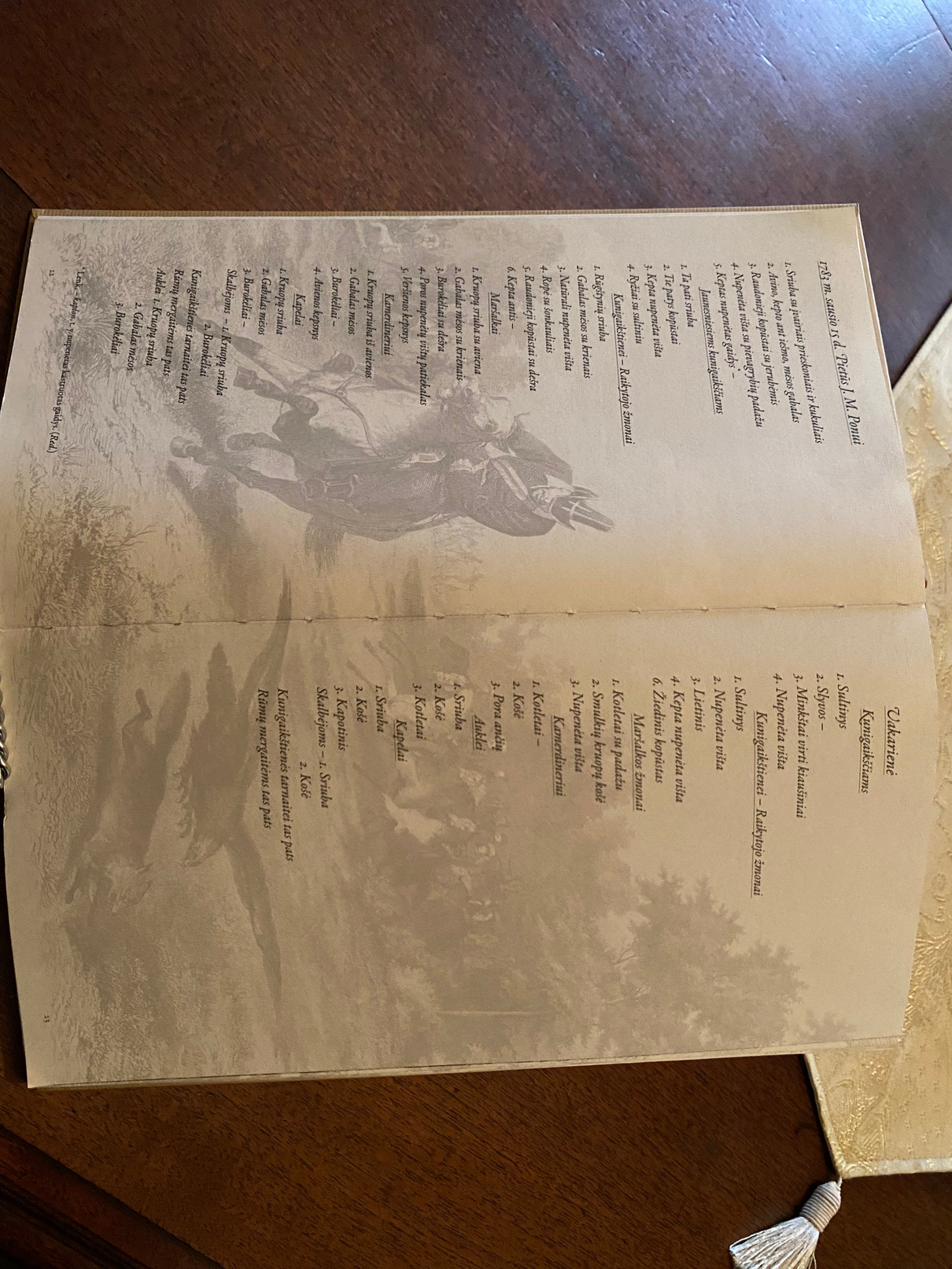 Čia - Radvilų dvaro meniu.
Vidas Kranauskas - Šv. Rokas (2007).
Dvyliktokai sužinojo, kiek daug buvo ruošiama vienam valdovui. Nesuvalgytas maistas niekada nebuvo išmetamas. Keliavo jis per bajorų, tarnų, vargšų lėkštes. Maistas - Dievo dovana.
Asmeninio archyvo nuotraukos
Ketvirtasis kambarys.
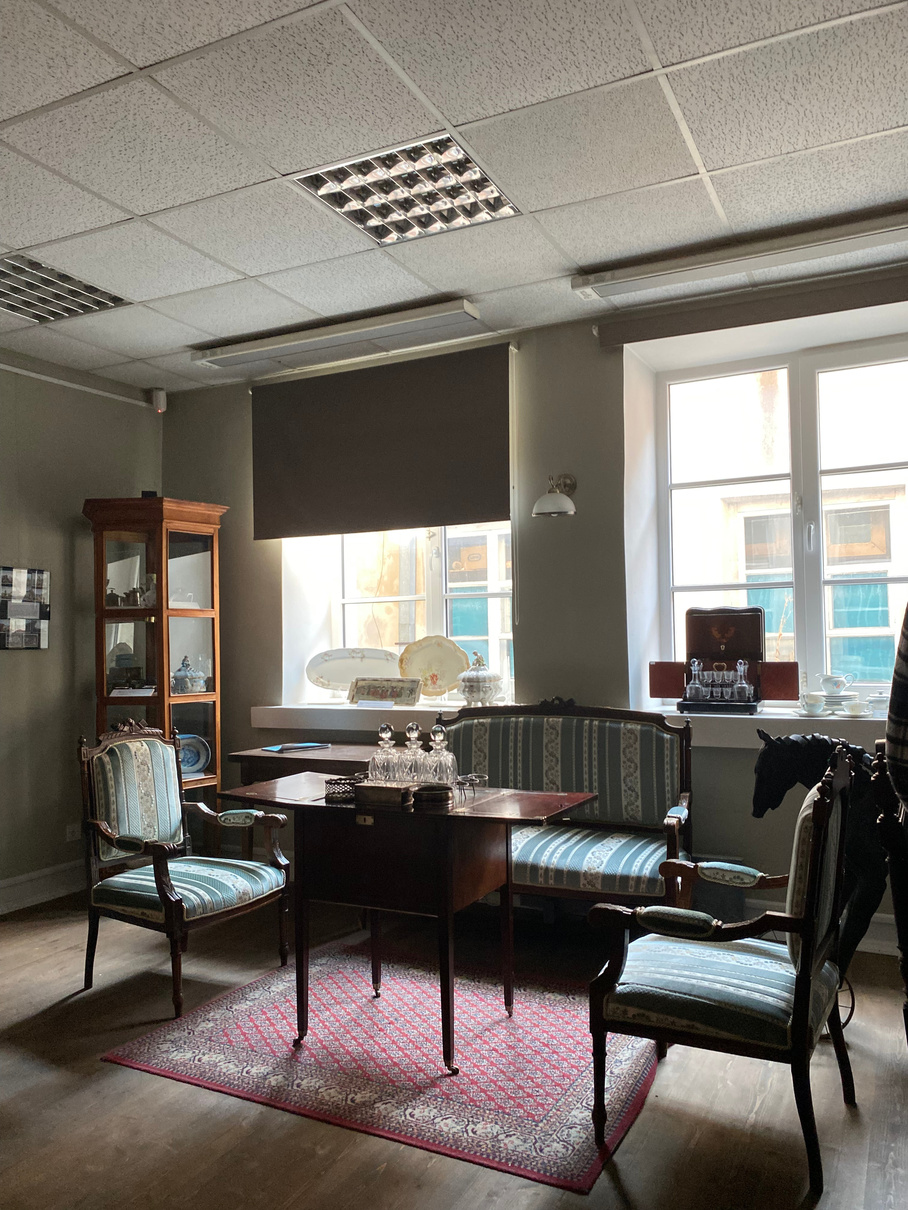 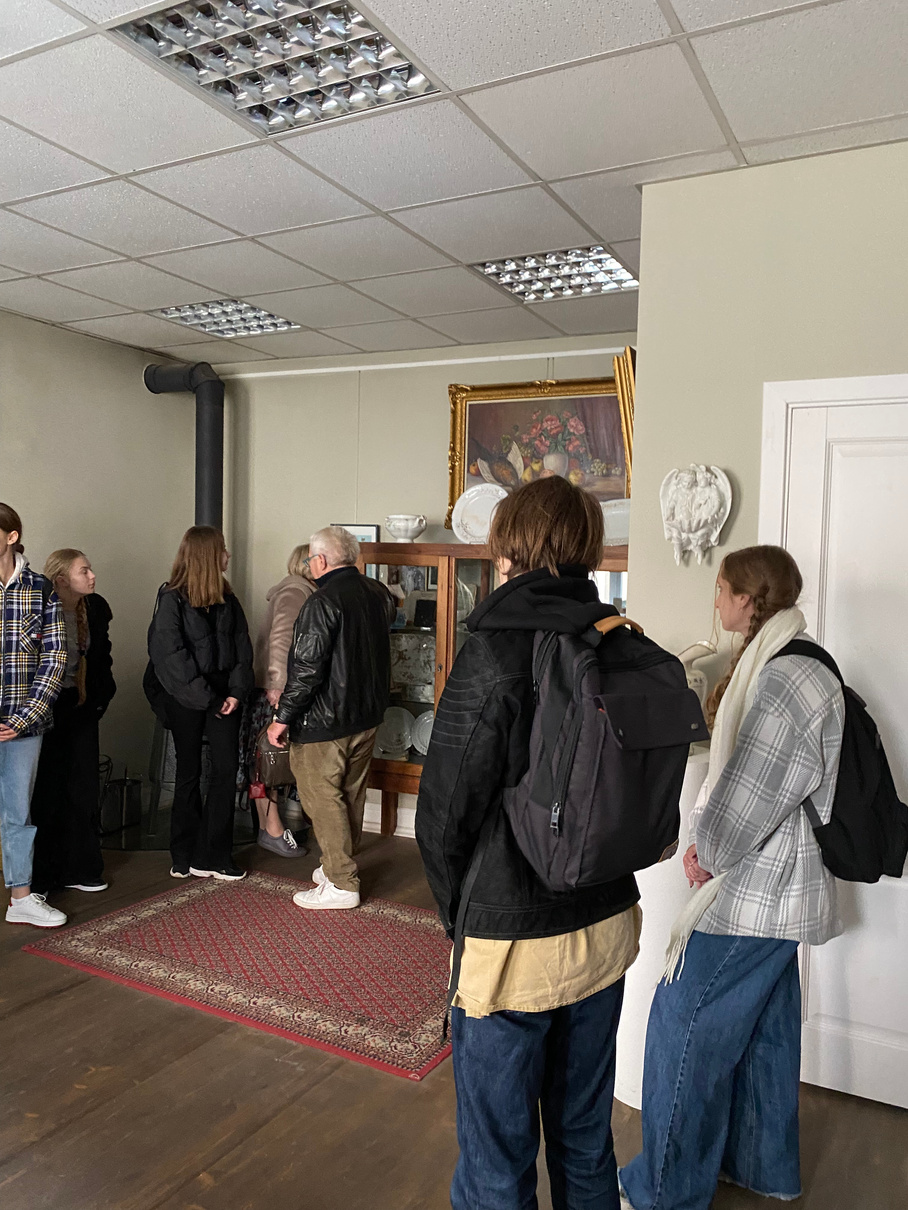 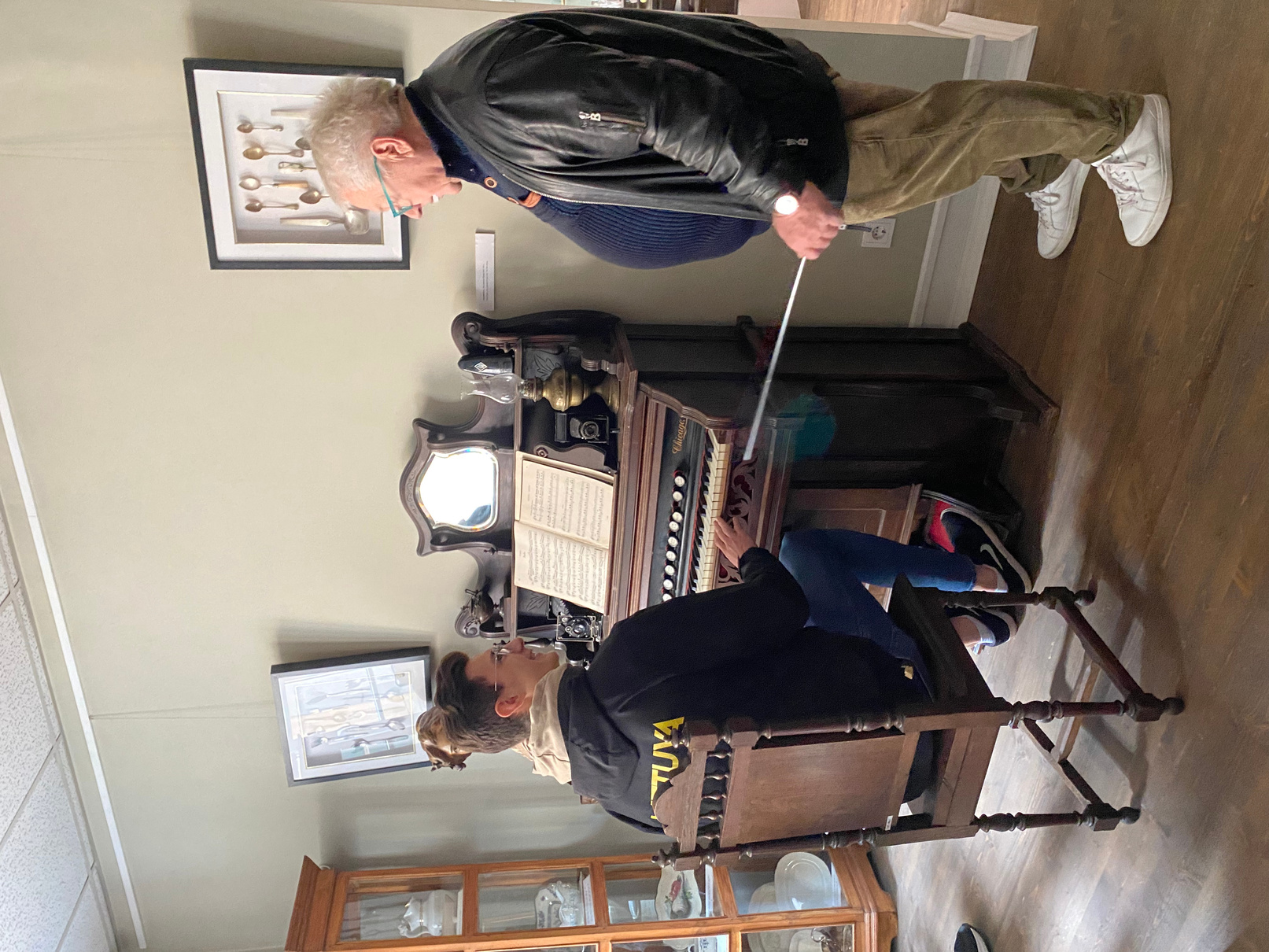 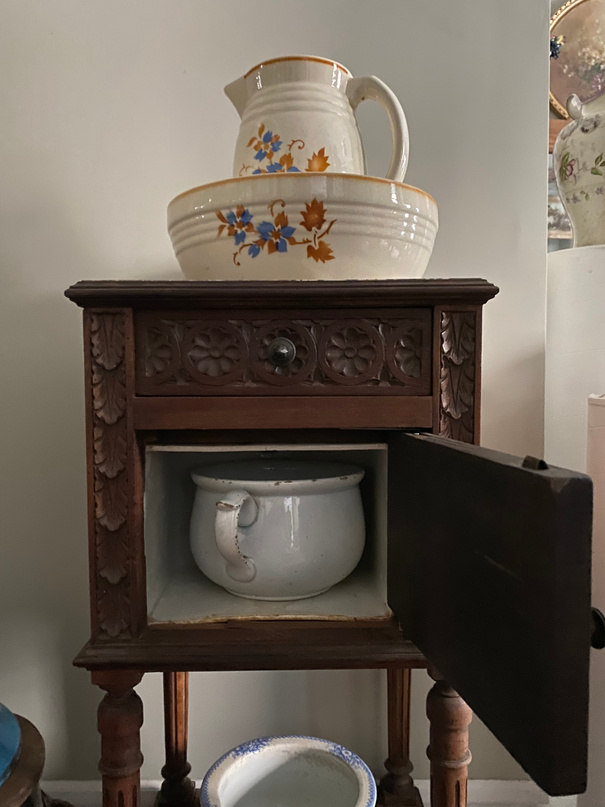 Angliškas baras.
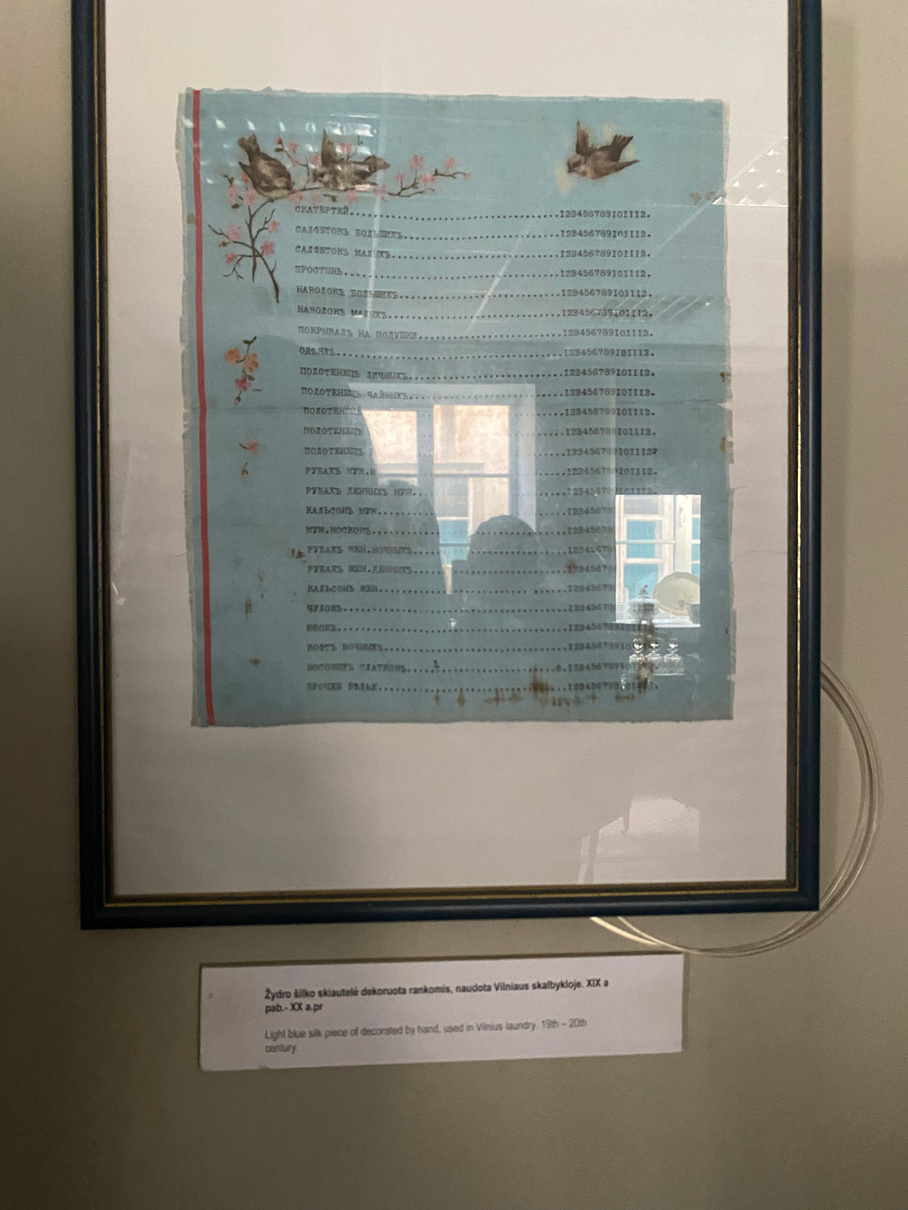 Tualetinis staliukas.
Vilniaus skalbykloje naudota žydro šilko skiautelė.
Fizharmonija.
Asmeninio archyvo nuotraukos
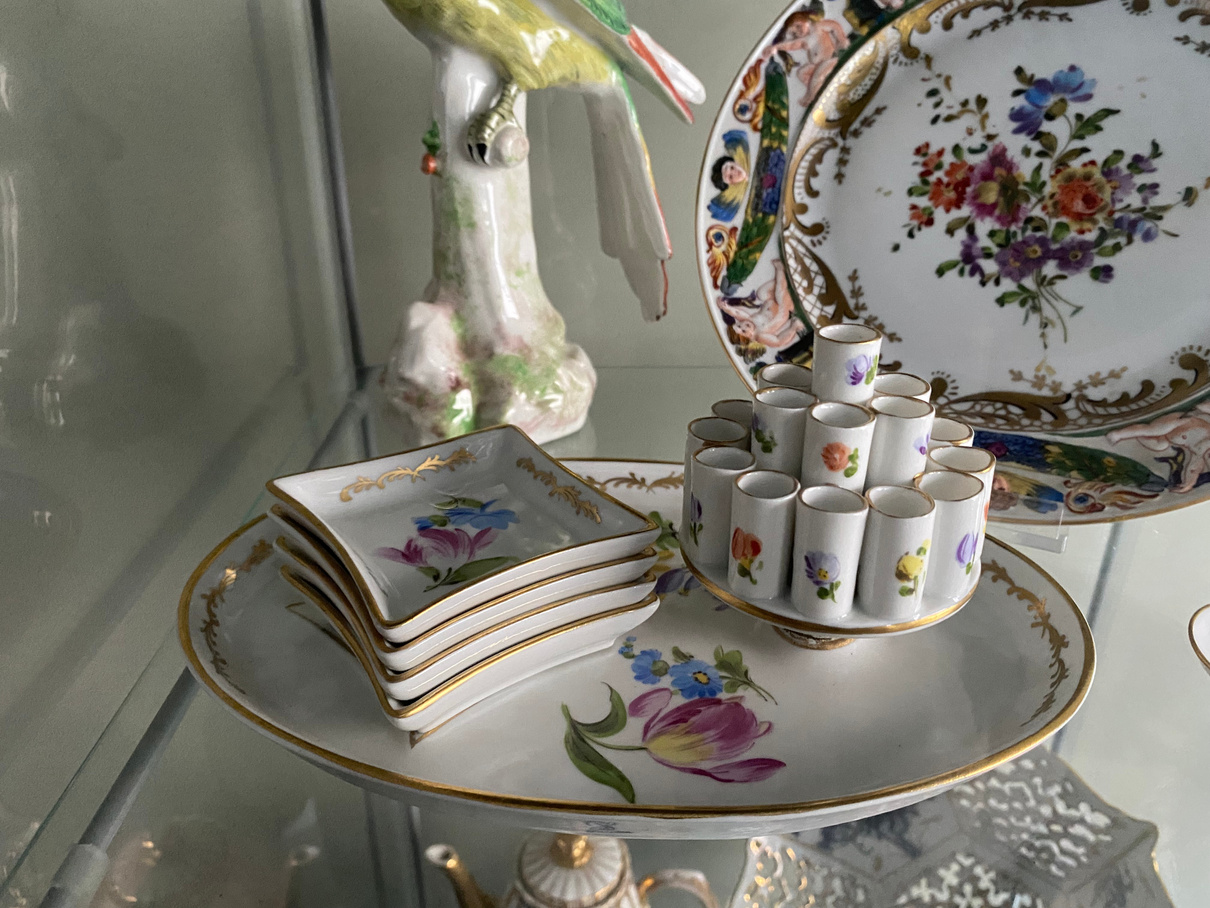 Penktasis kambarys.
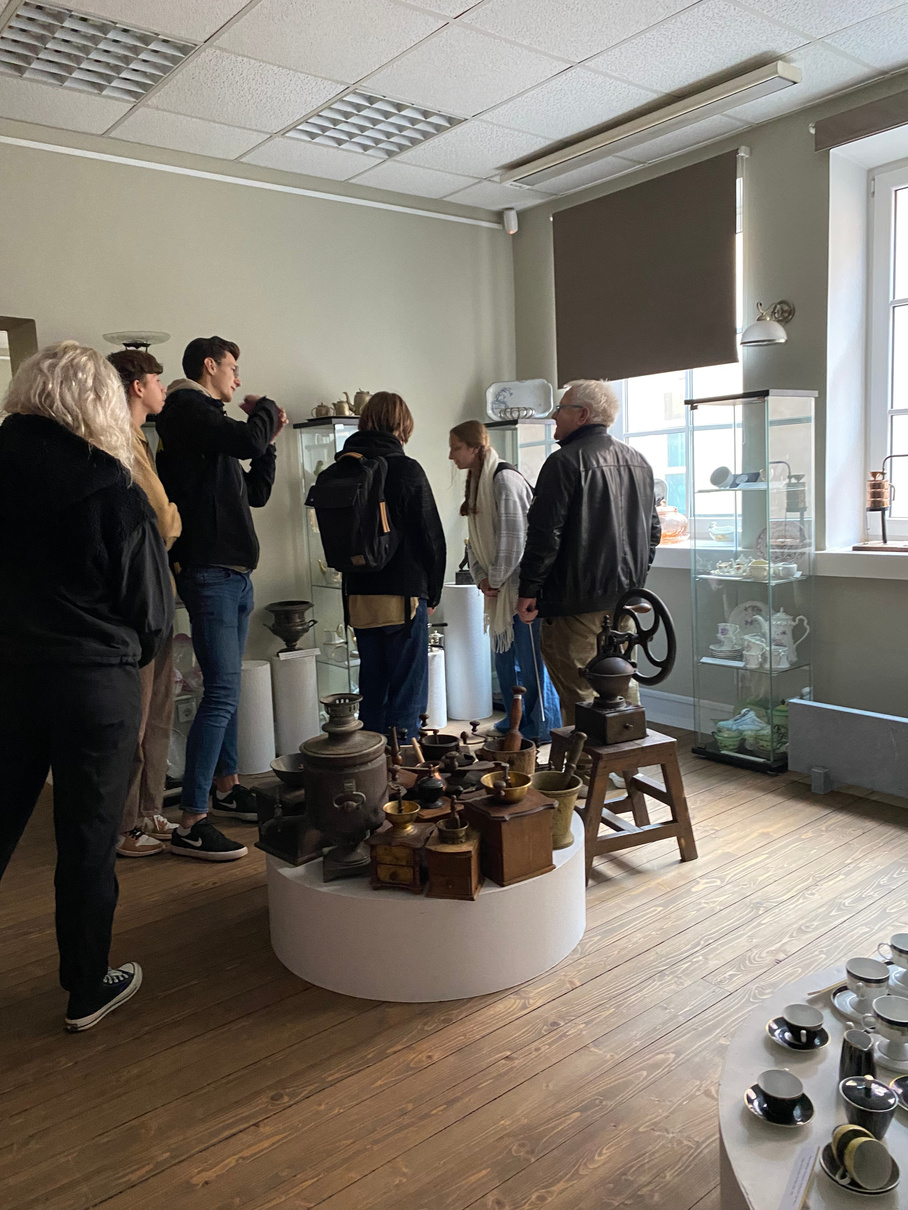 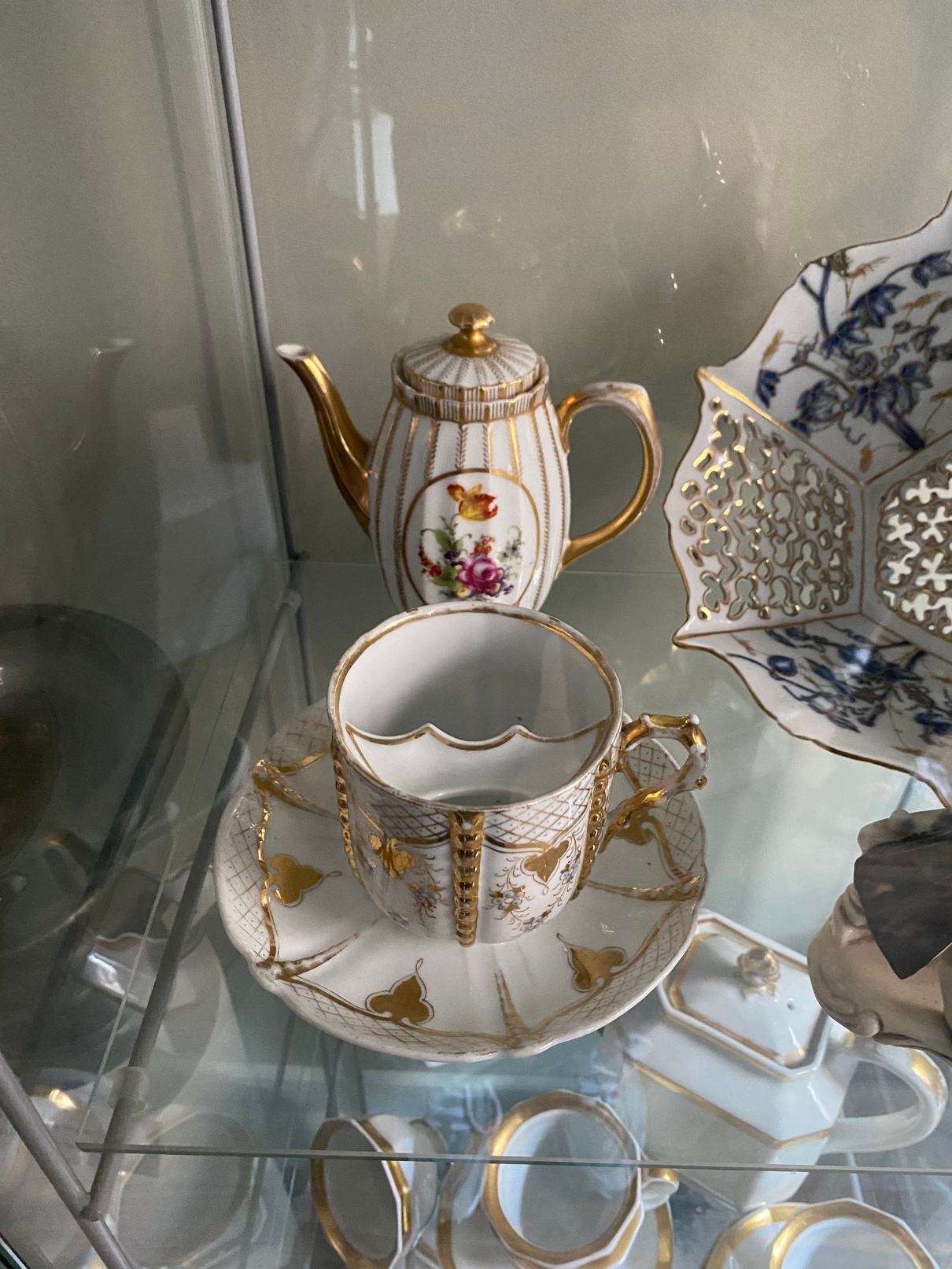 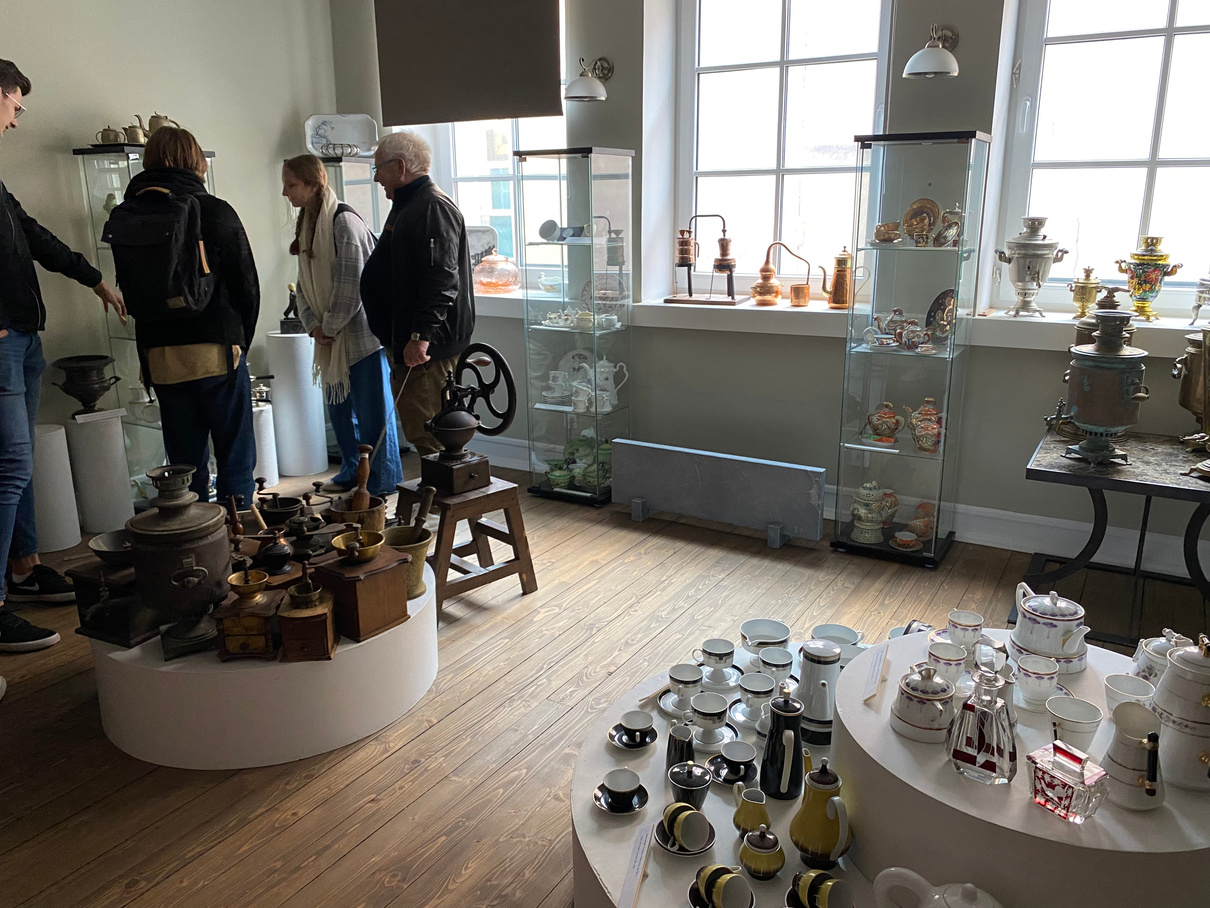 Asmeninio archyvo nuotraukos
Penktasis kambarys.
Per rankas keliavo puodelis, pagamintas iš ryžių porceliano.
Vieno puodelio ir lėkštutės komplektas kainuoja 5 tūkstančius eurų.
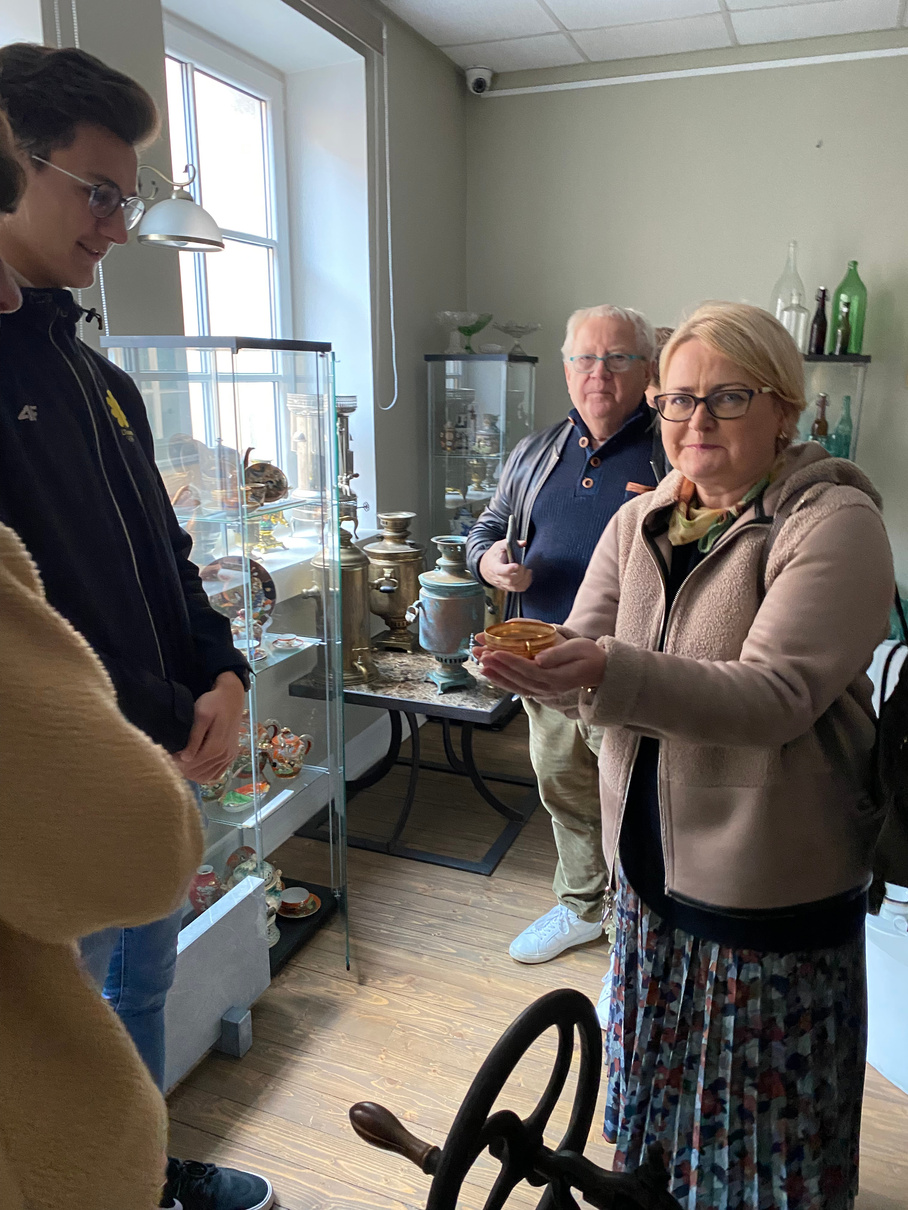 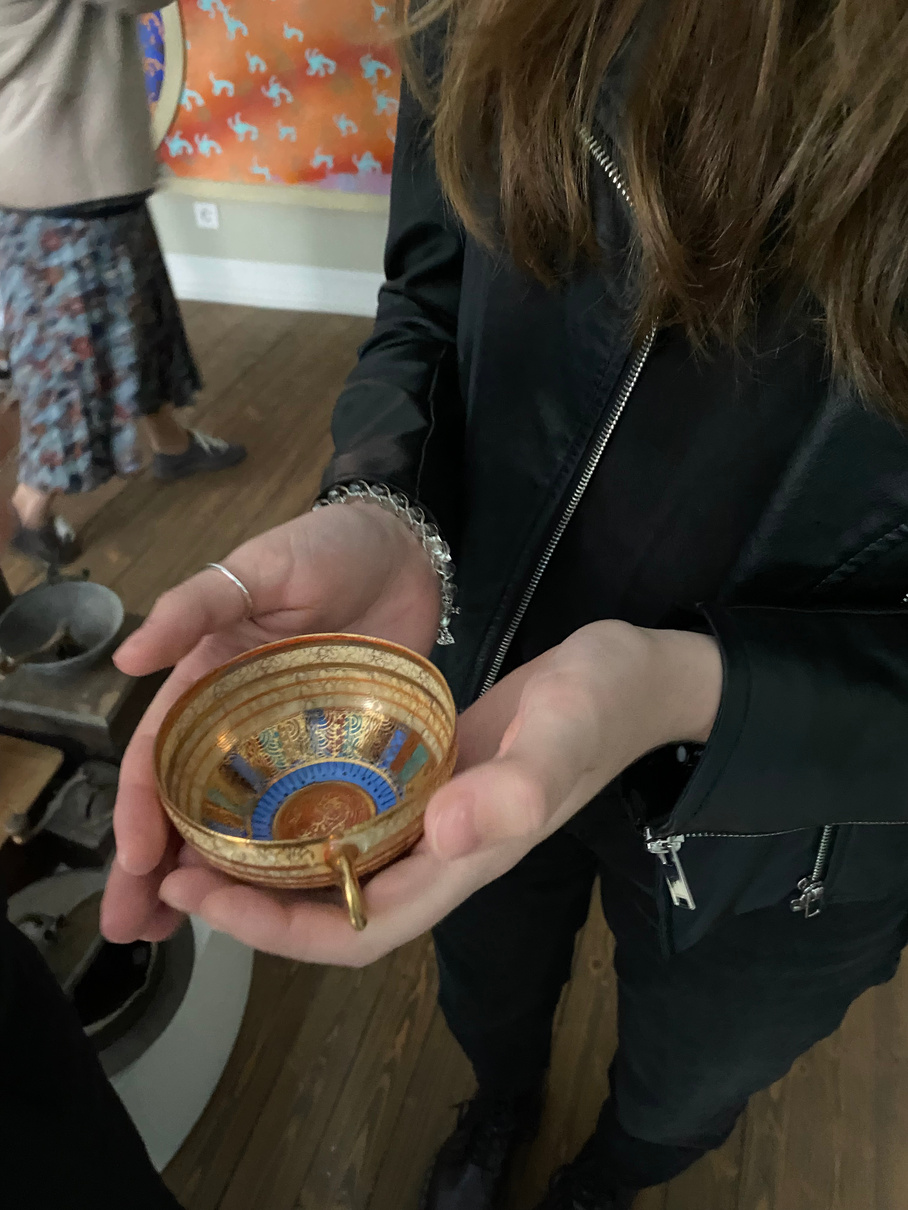 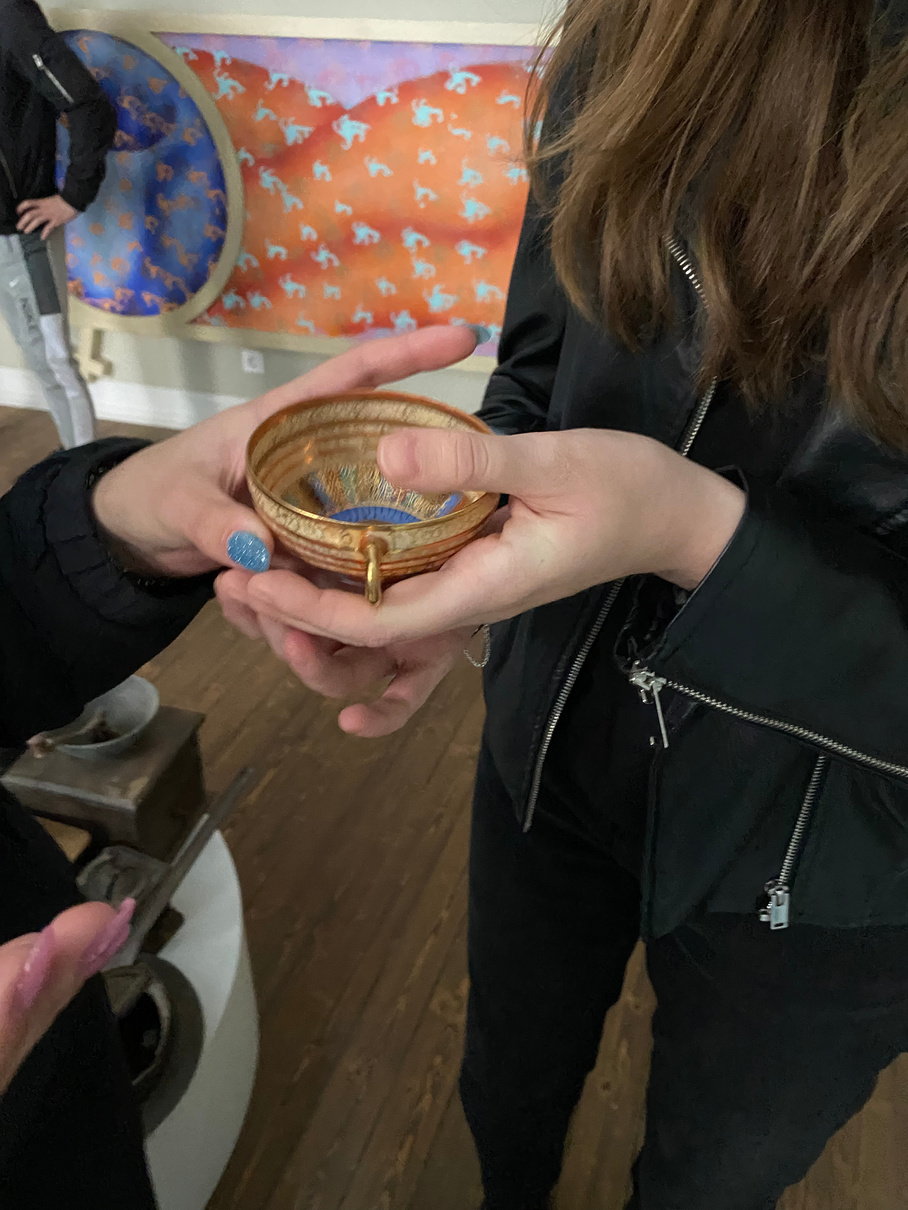 Asmeninio archyvo nuotraukos
Šeštasis kambarys.
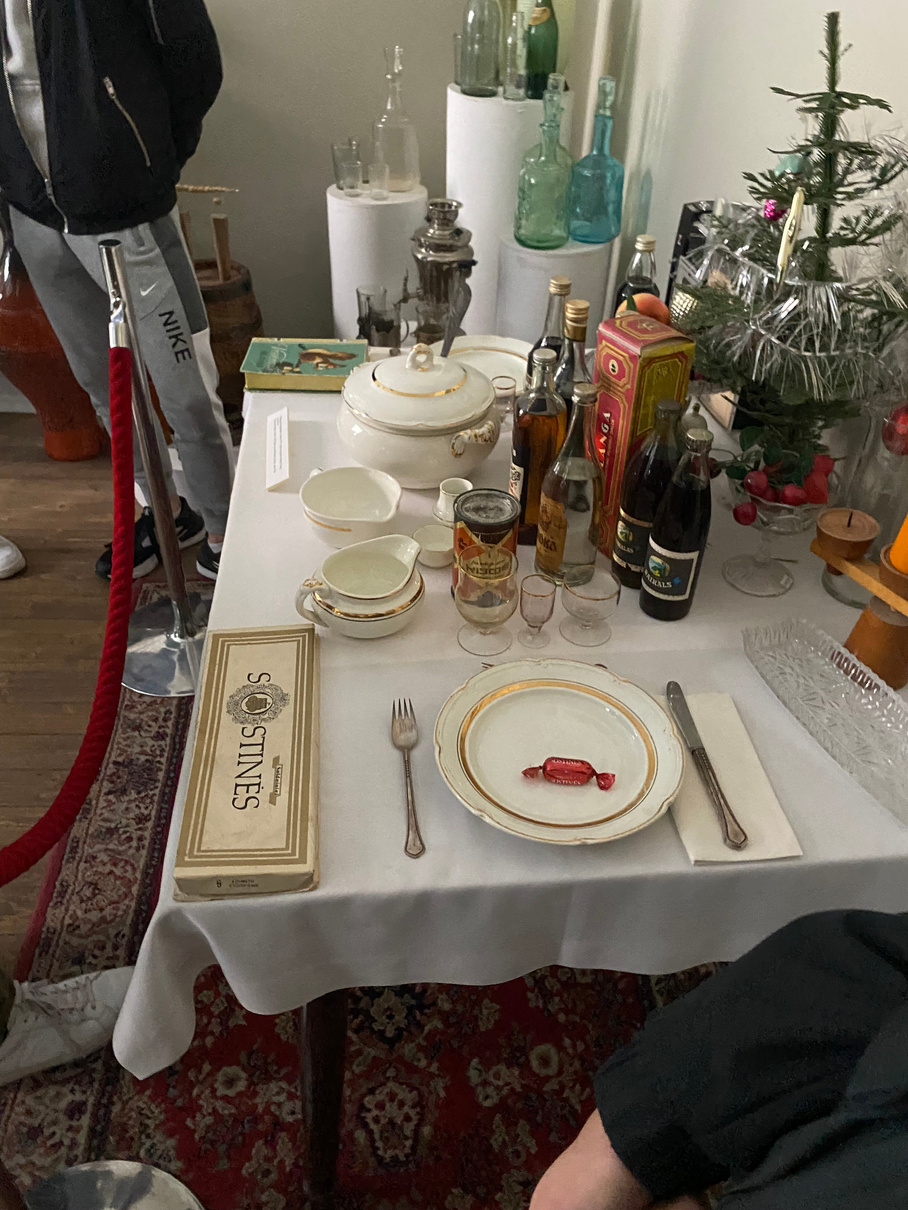 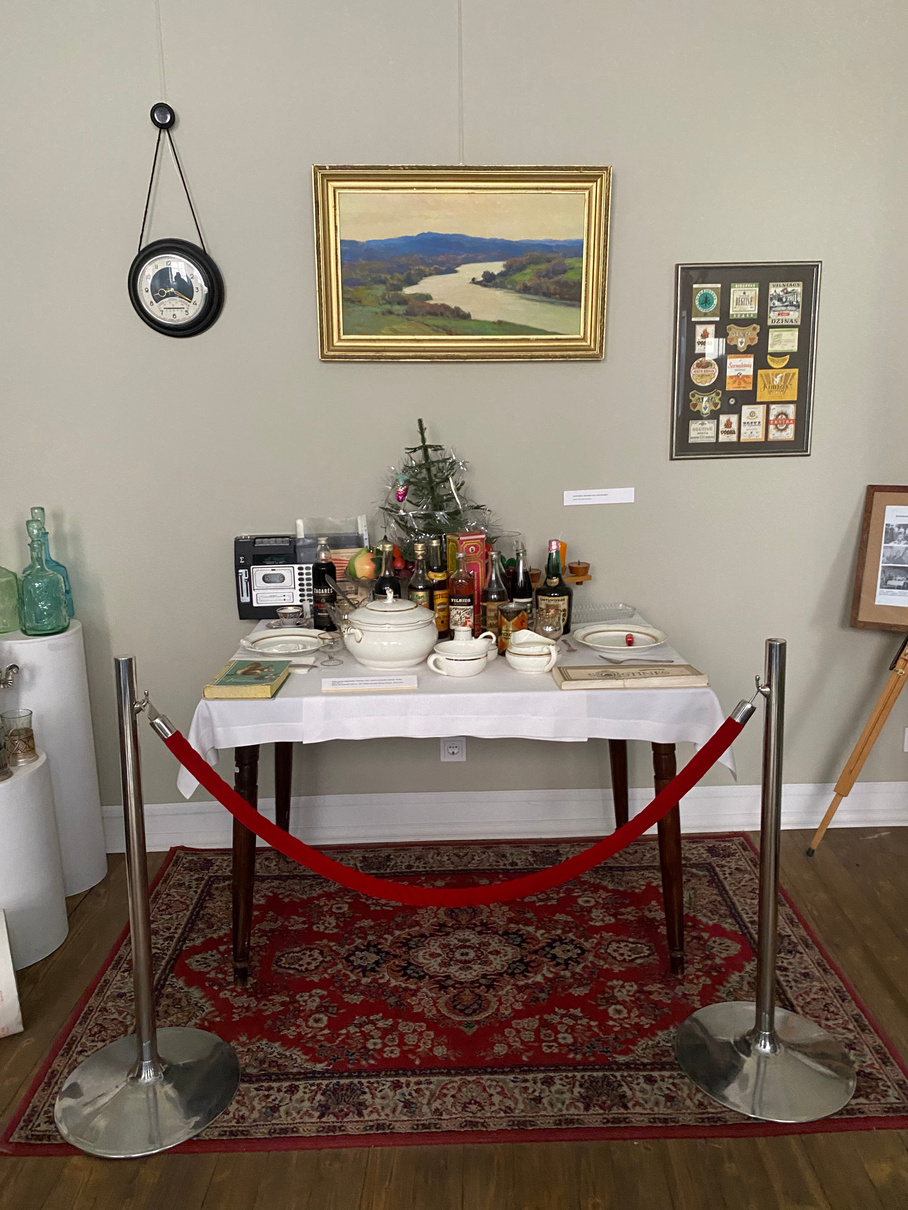 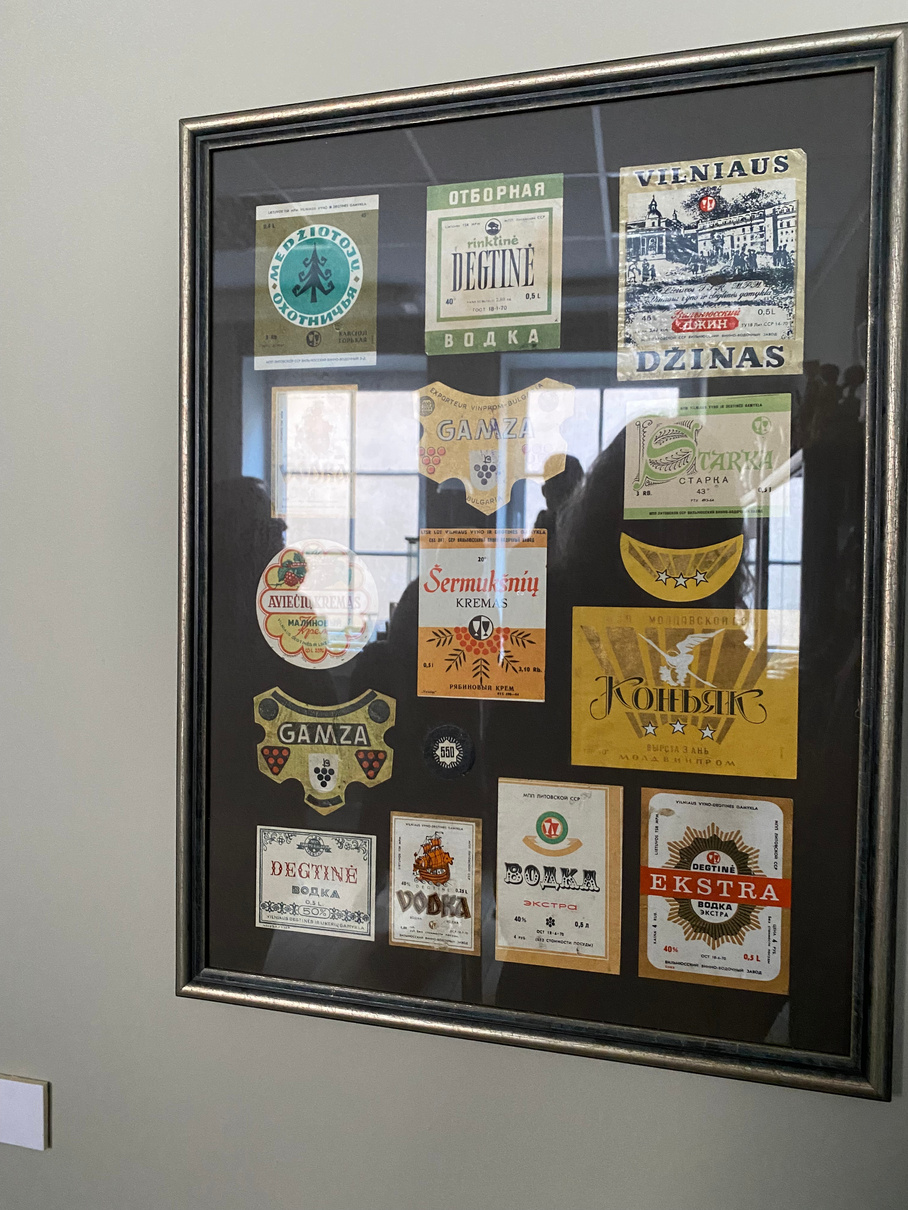 Asmeninio archyvo nuotraukos
Pažintį baigėme padėkomis ir pasirašymais svečių knygoje.
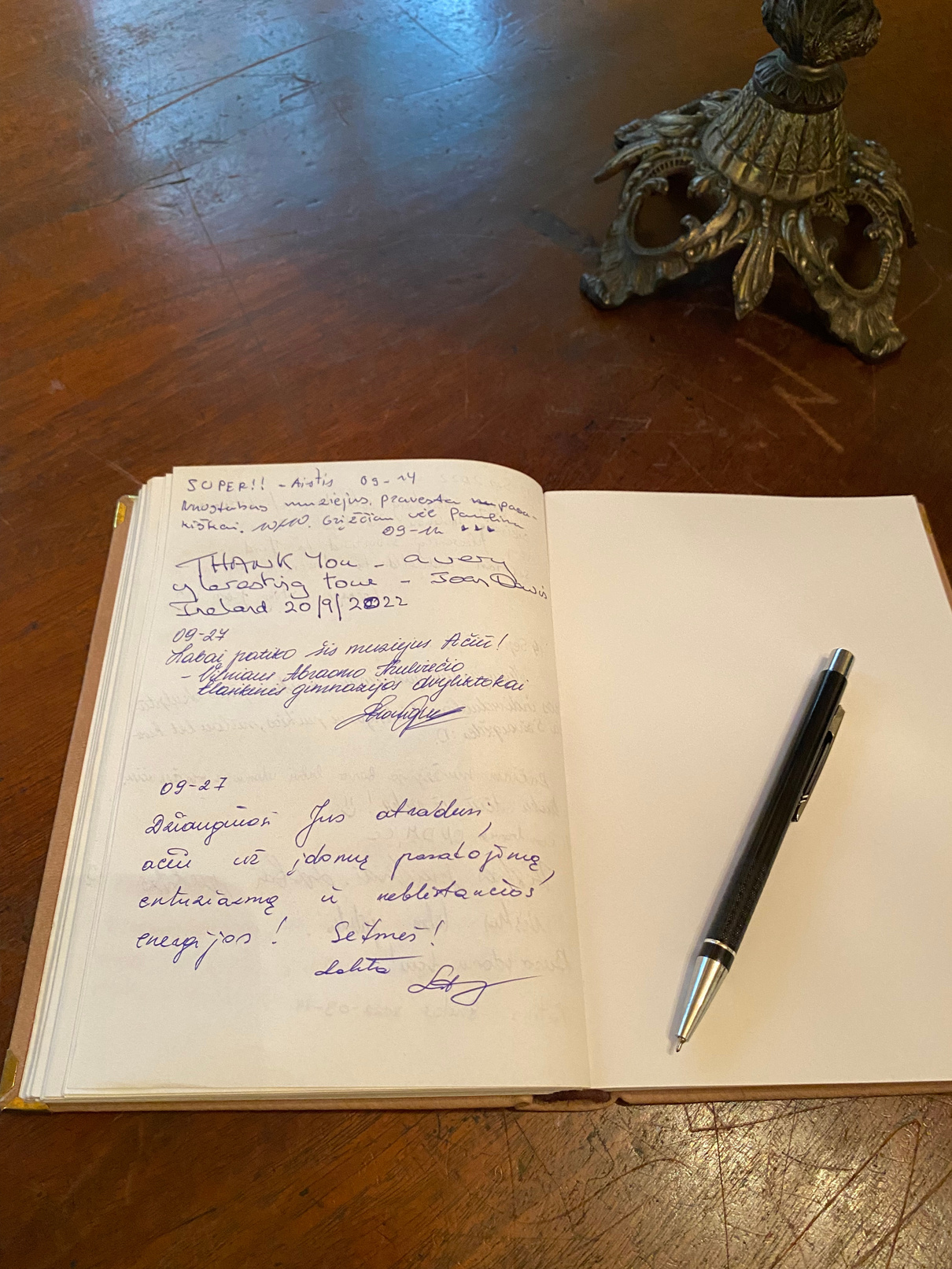 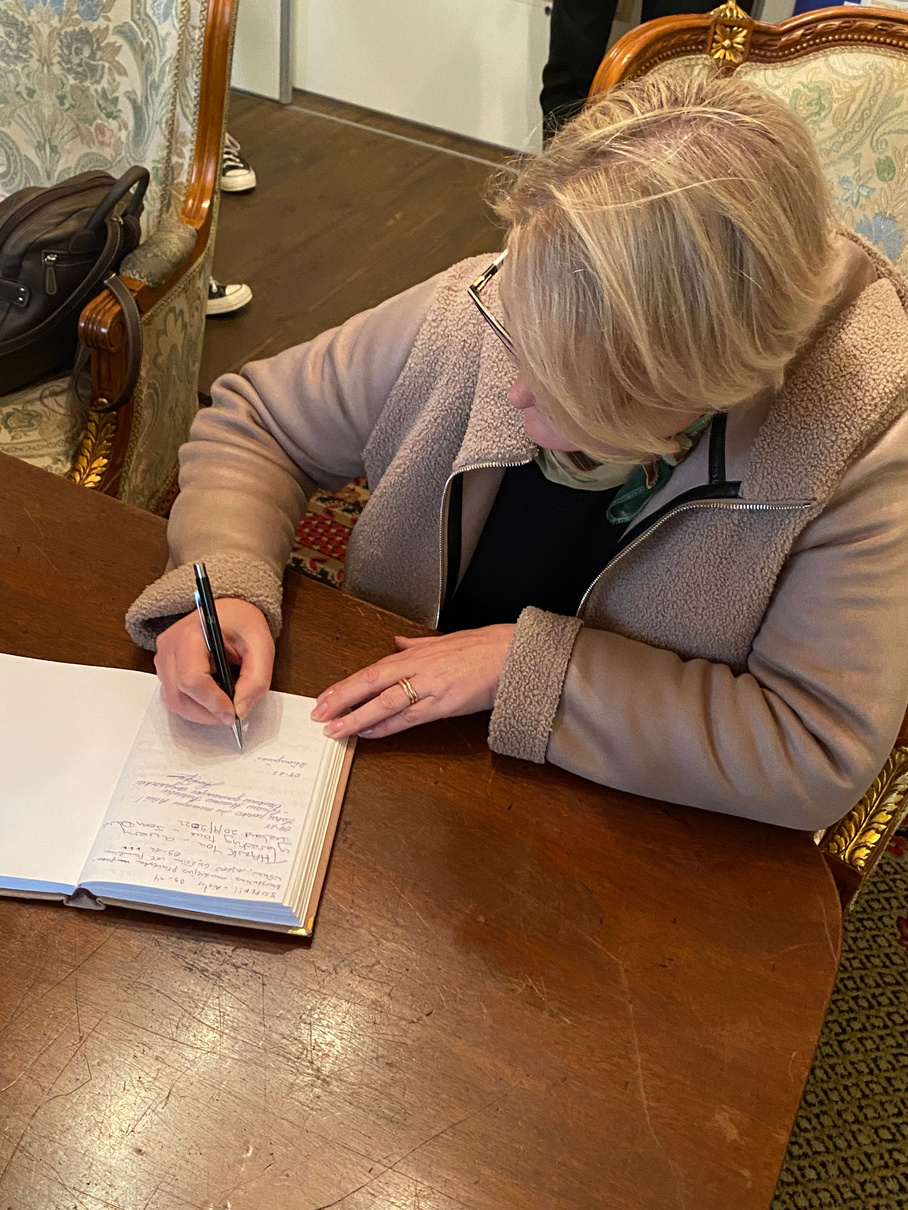 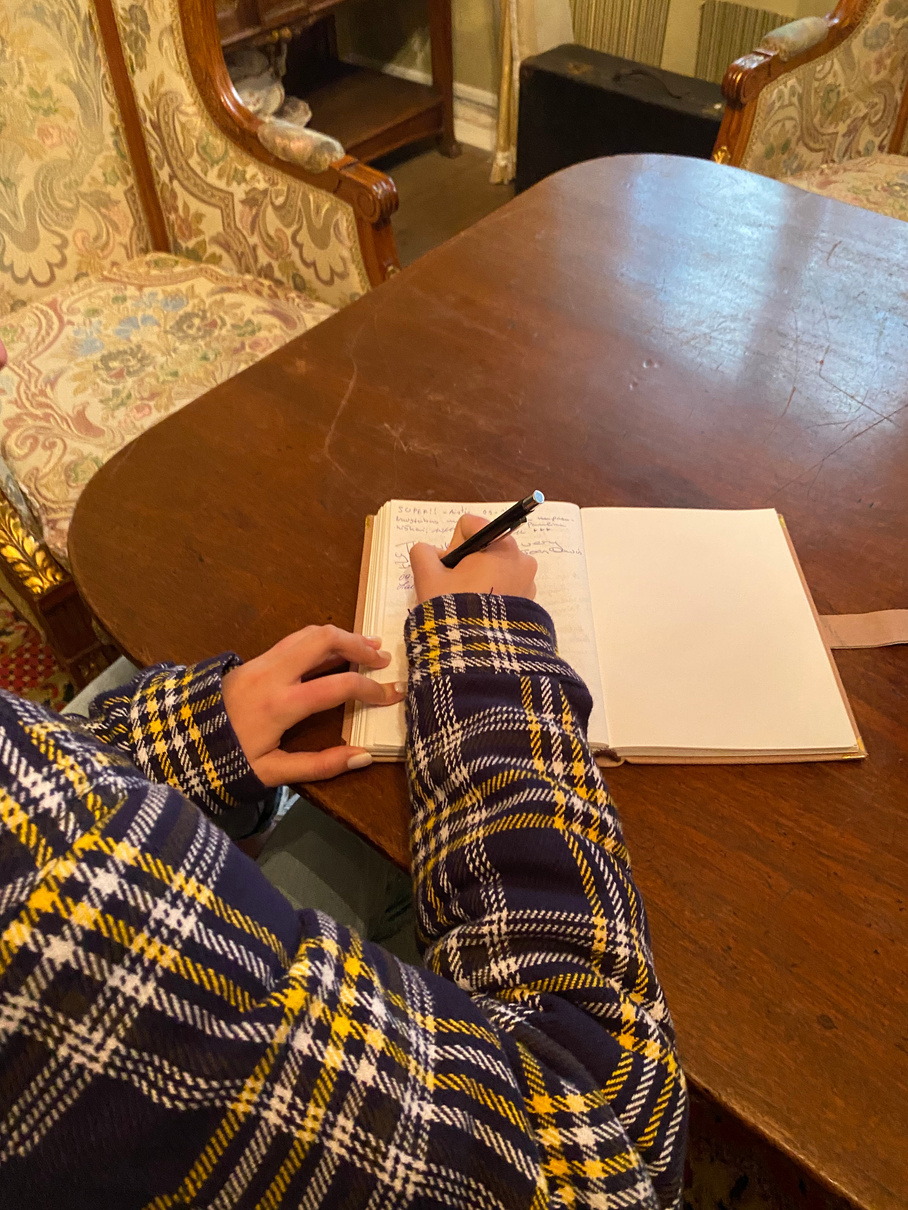 Asmeninio archyvo nuotraukos
DĖKOJAME UŽ IŠVYKĄ IR PAŽINTĮ!